Муниципальное дошкольное образовательное учреждение 
детский сад общеразвивающего вида № 17 «Солнышко»
Обновление содержания развивающей предметно-пространственной среды по художественно-эстетическому развитию детей в соответствии с ФГОС дошкольного образования
© МДОУ № и17 «Солнышко» г. Переславля-Залесского, 2015г.
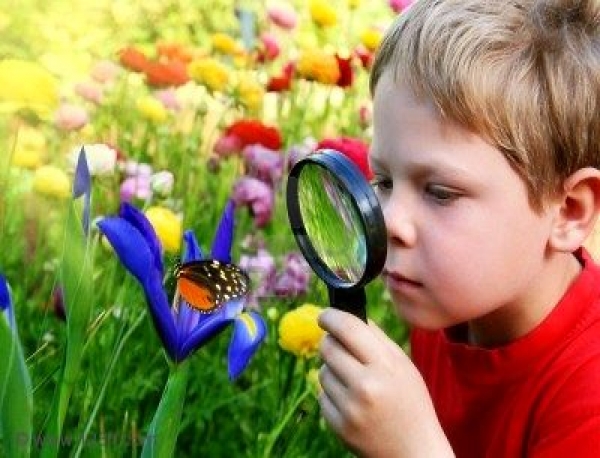 «Нельзя вырастить полноценного человека без воспитания в нем чувства прекрасного»
Р. Тагор
Нормативные документы
Федеральный закон «Об образовании в Российской Федерации»;
ФГОС ДО;
«Комментарии к ФГОС дошкольного образования»;
 «Санитарно-эпиде­миологические требования к устройству, содержанию и организации режима работы дошкольных образовательных организаций»;
Письмо Минобразования России «О психолого-педагогических требованиях к играм и игрушкам в современных условиях» 
Письмо Минобразования «О направлении Примерных требований к содержанию развивающей среды детей дошкольного возраста, воспитывающихся в семье»;
Методические рекомендации для педагогических работников дошкольных  организаций «Организация развивающей предметно-пространственной среды в соответствии с федеральным государственным образовательным стандартом дошкольного образования»
Принципы
Полифункциональность
Трансформируемость
Вариативность
Учет интеграции
Учет гендерной специфики
Учет специфики национально-культурных условий
Полифункциональность среды
Примеры на цветосложение
Папка Мир театра
Трансформируемость пространства
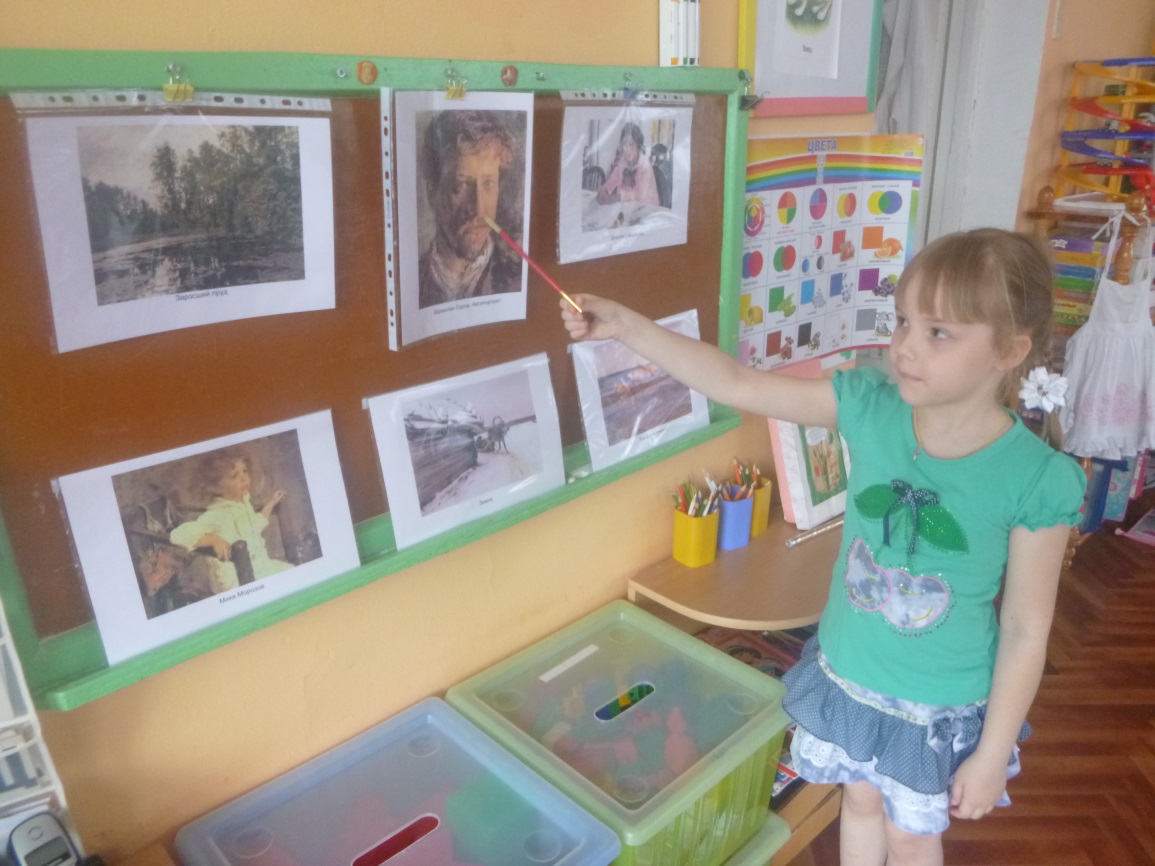 Использование театральных атрибутов в сюжетно-ролевых играх
Выставка картин художника - НОД,  альбом для рассматривания – в свободной деятельности
Игры по цветоведению
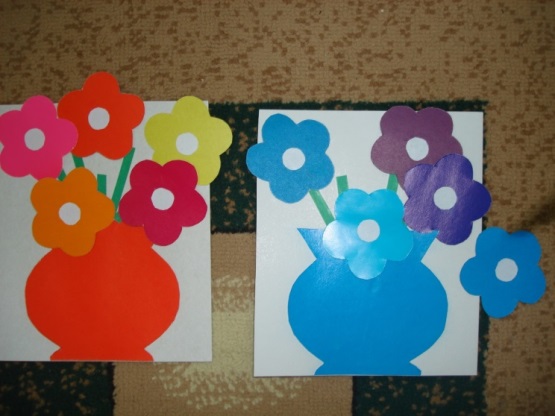 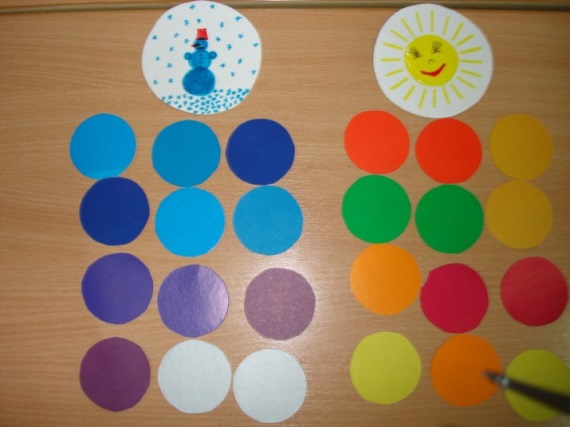 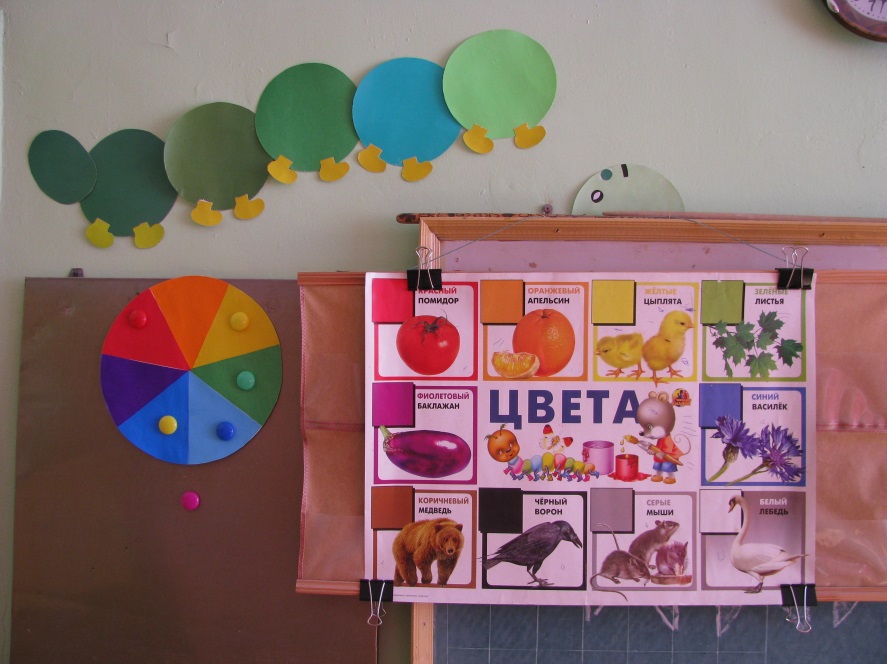 Гусенички
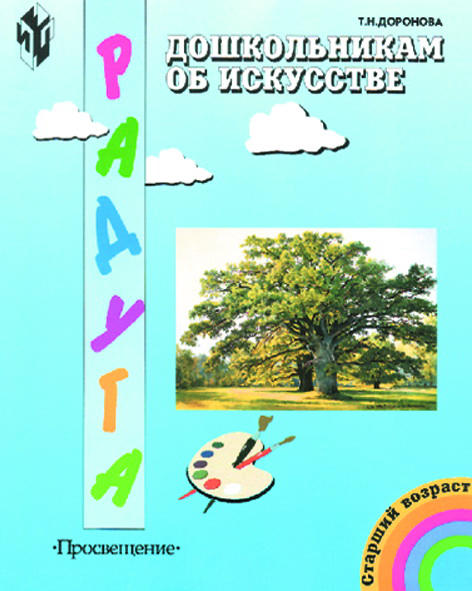 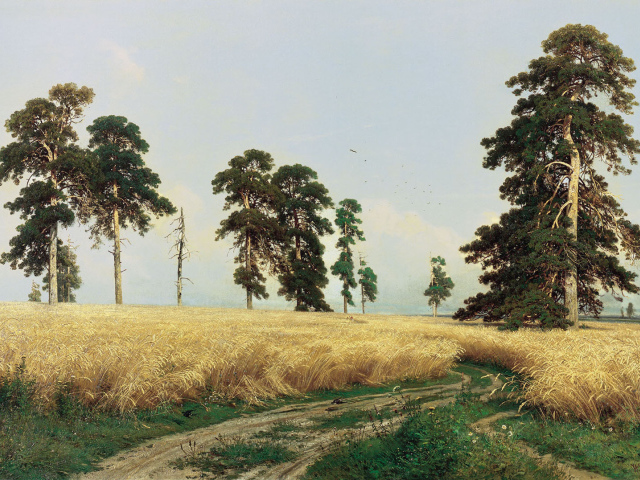 Учет гендерной специфики
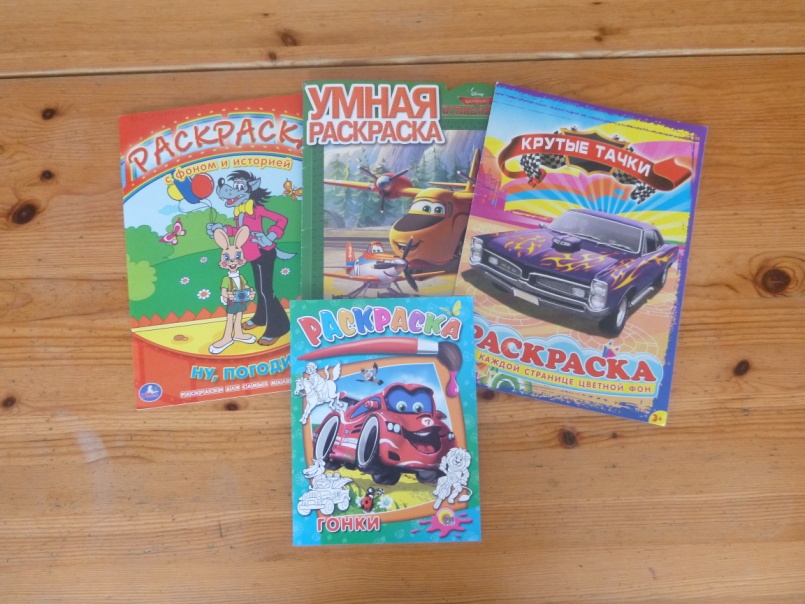 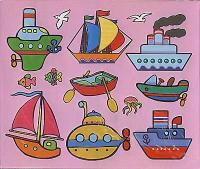 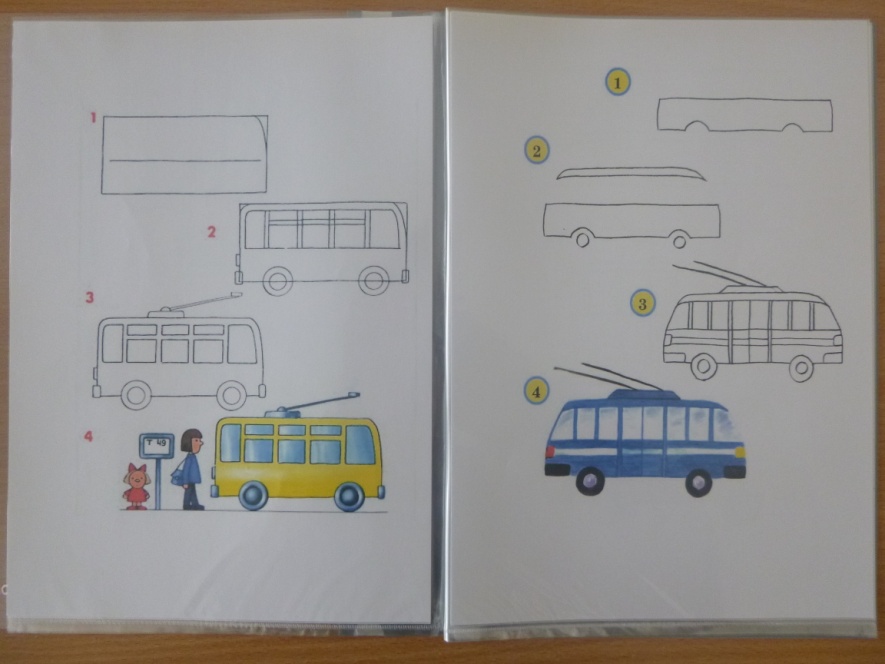 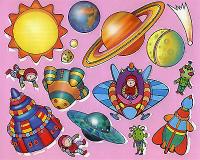 Учет гендерной специфики
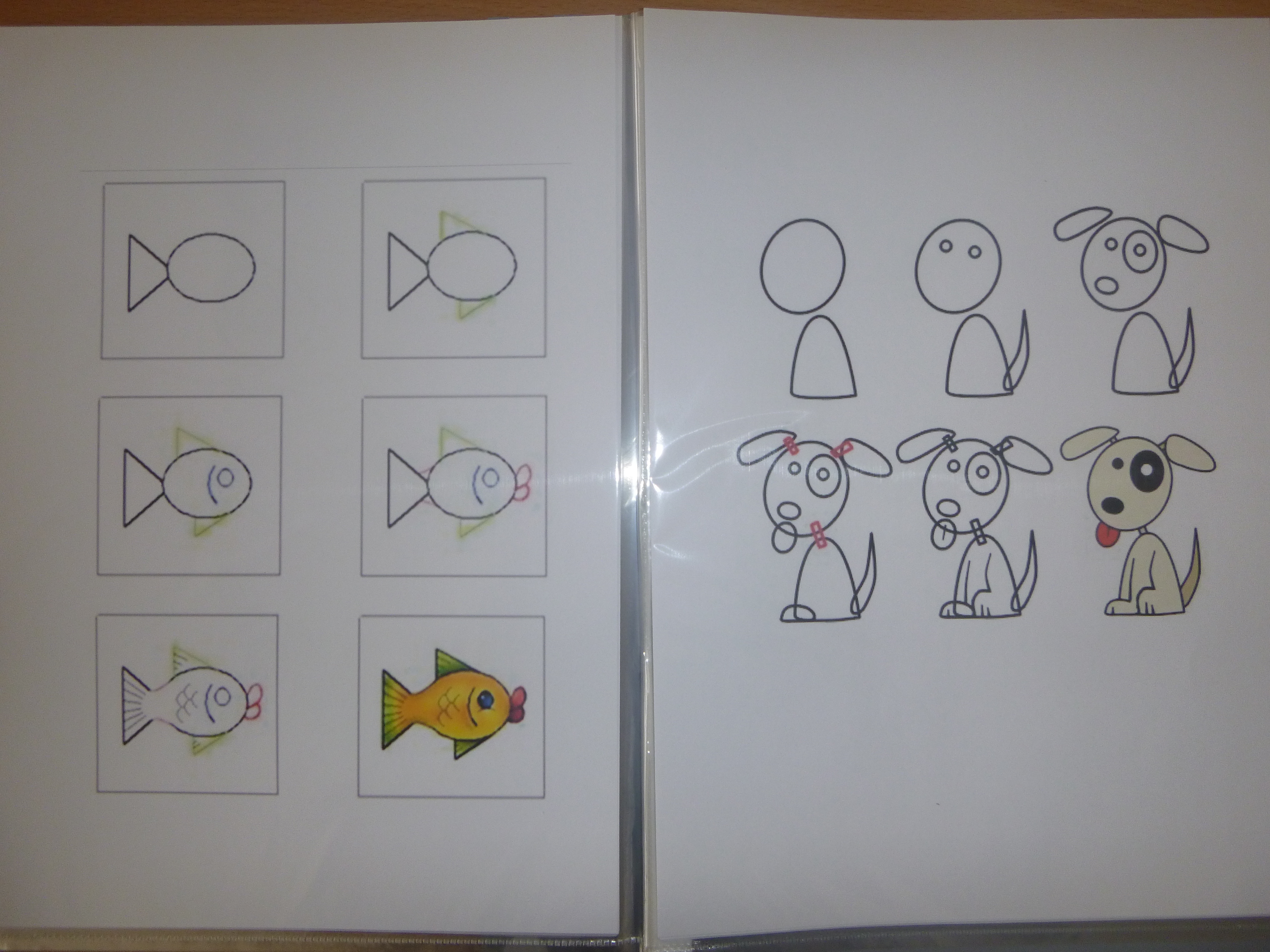 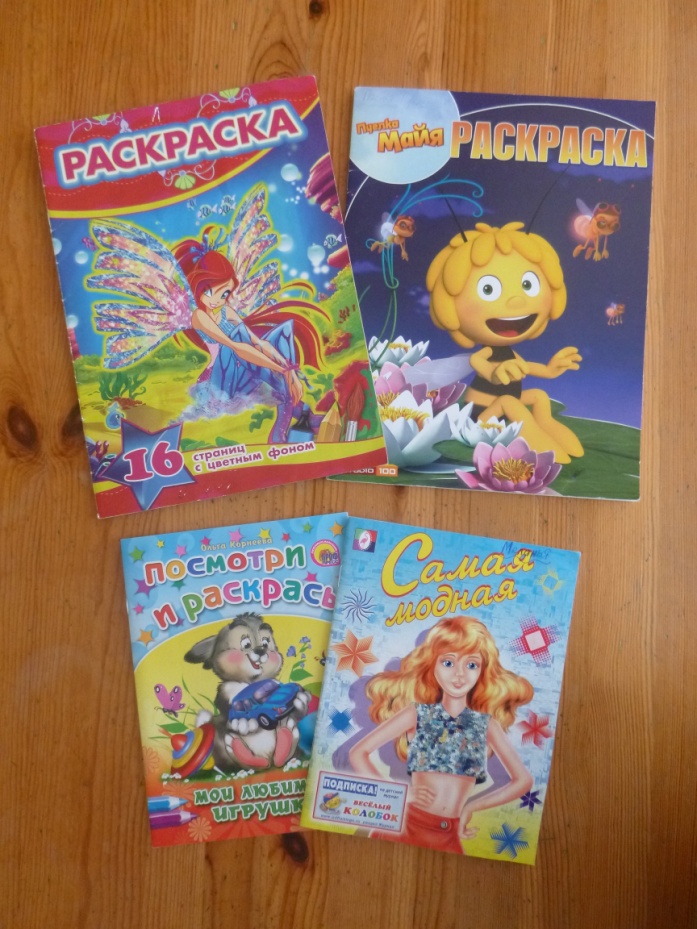 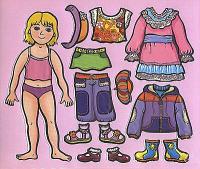 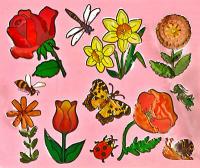 Учет специфики национально-культурных условий
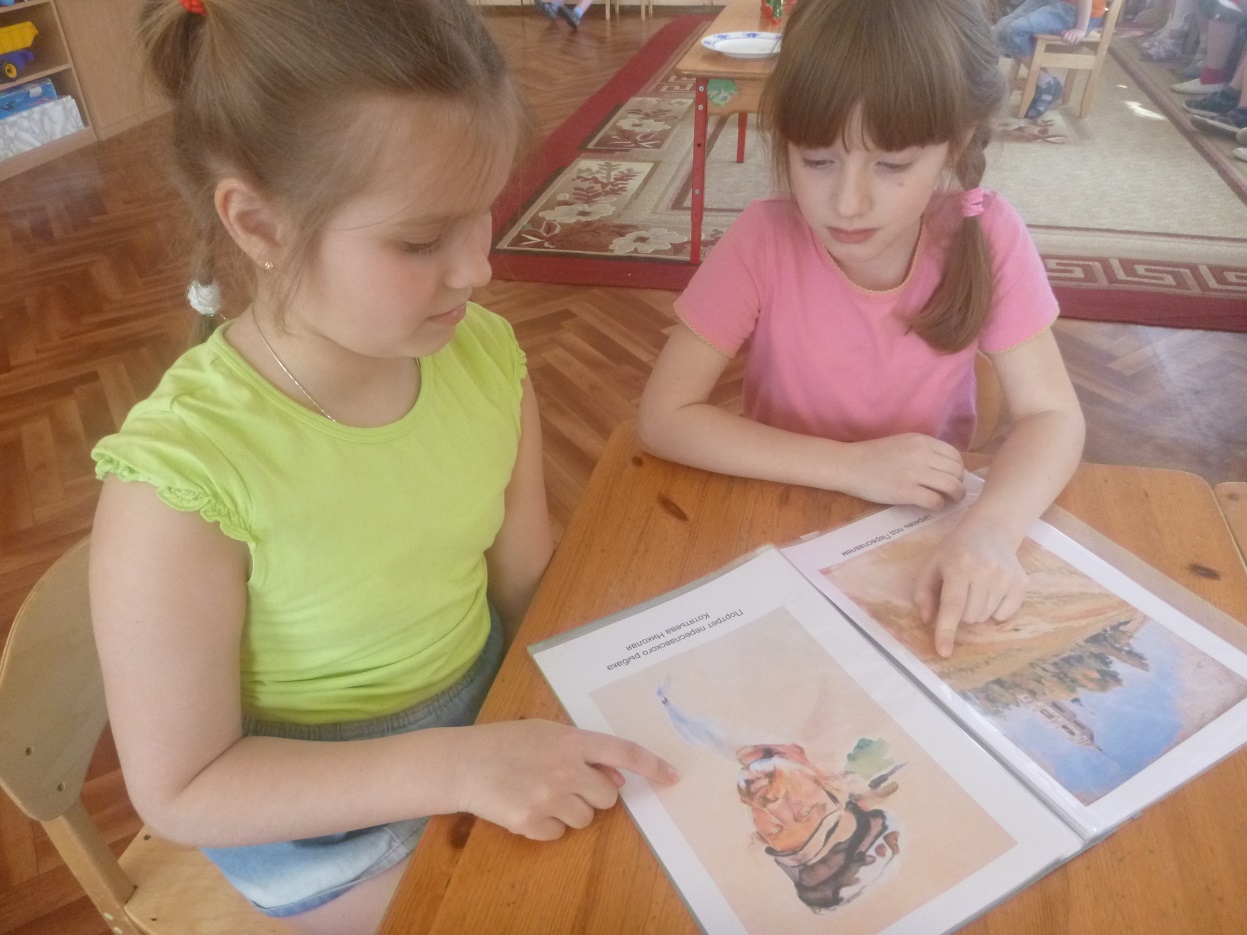 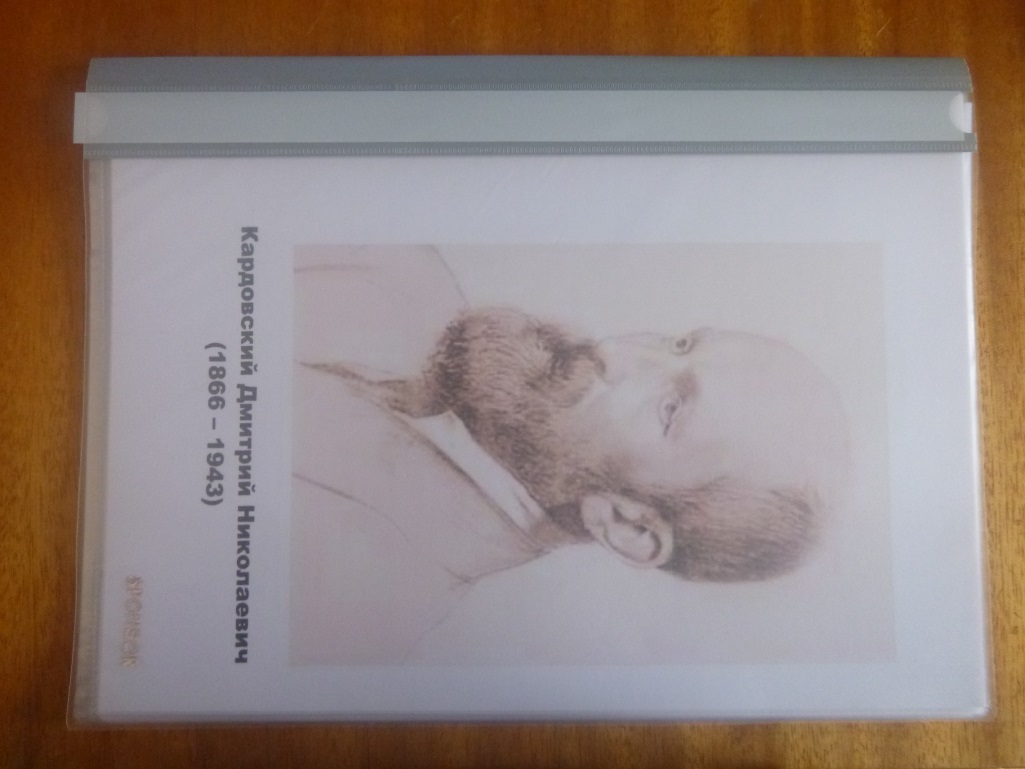 Д.Н. КардовскийЗначительная часть жизни и творчества художникасвязана с Переславлем – Залесским
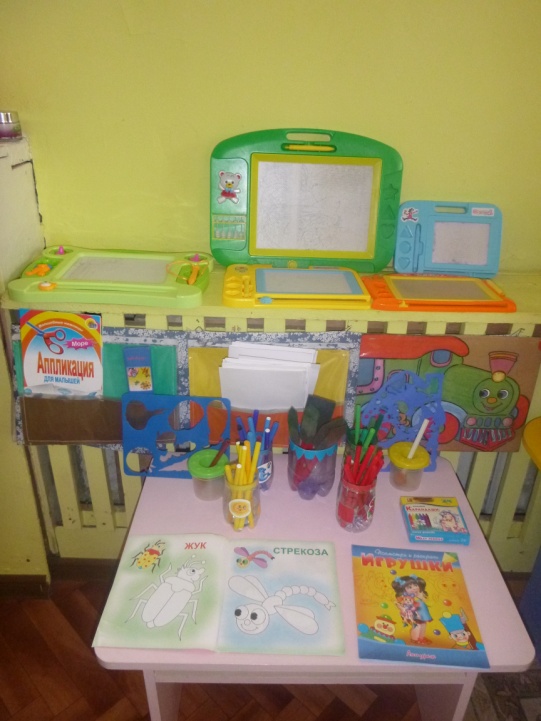 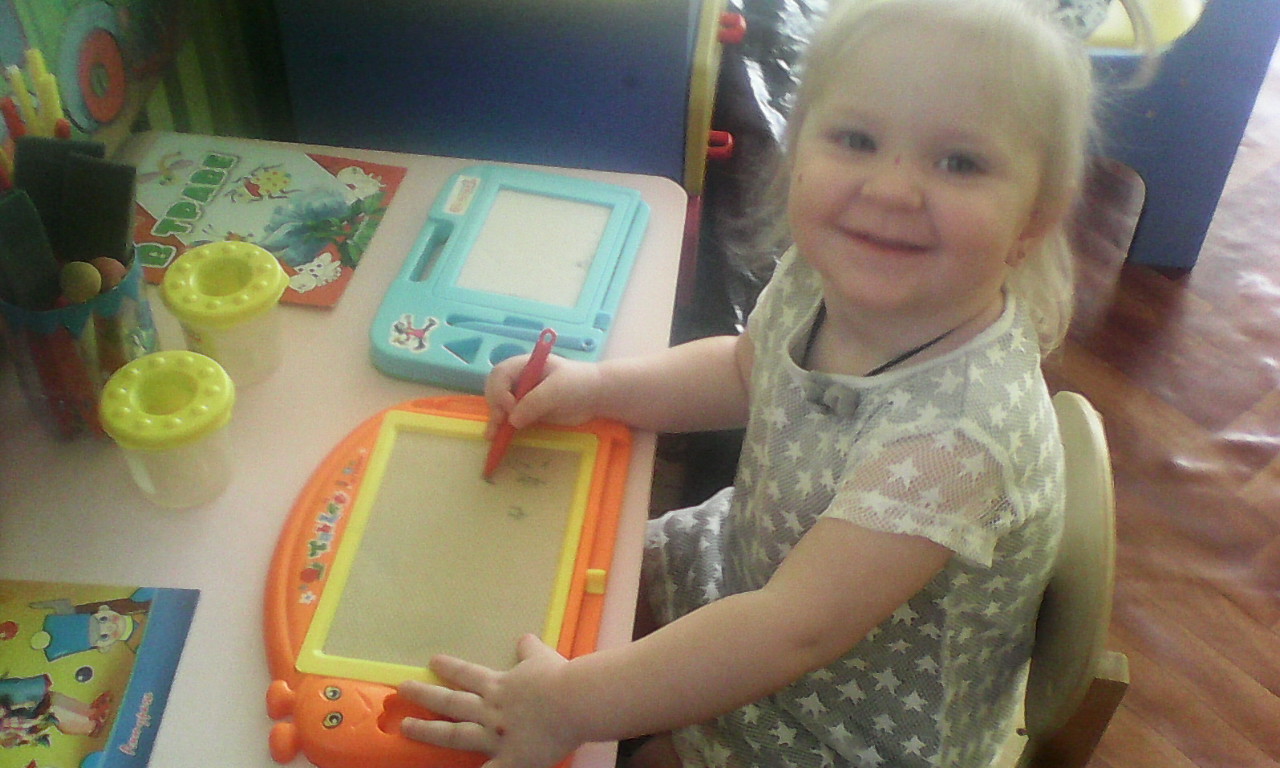 Уголок ИЗО ясельной группы
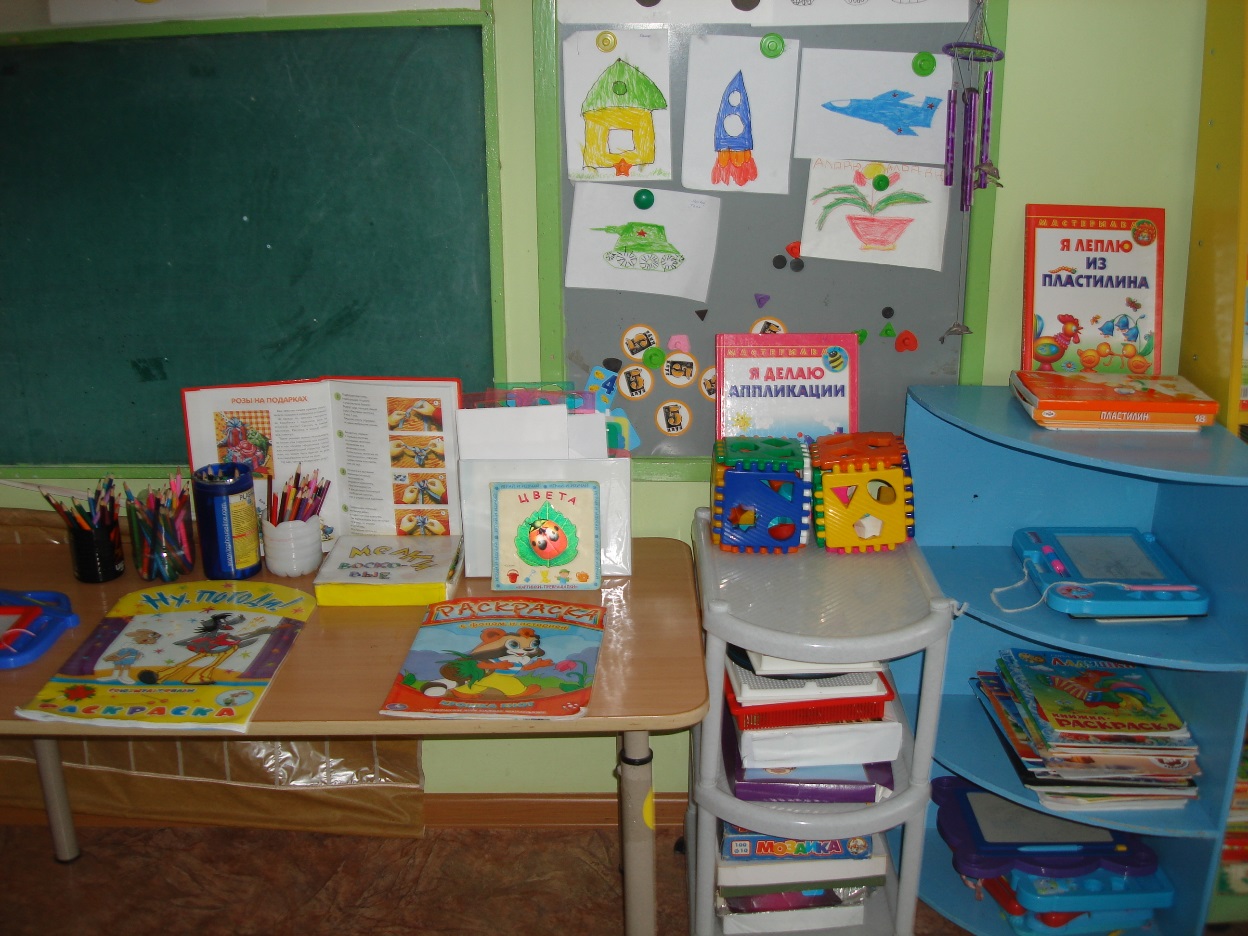 Уголок ИЗО младшей группы
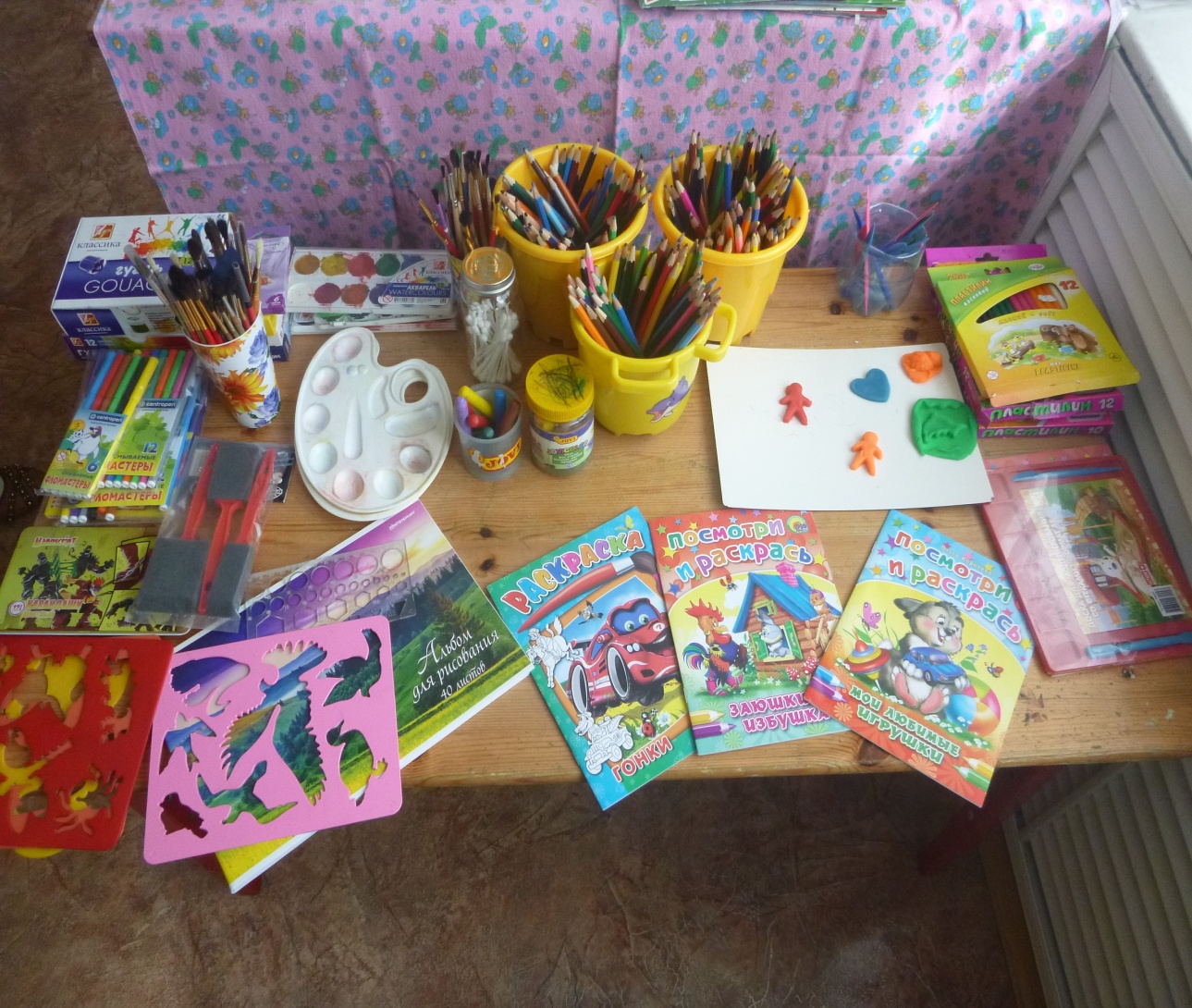 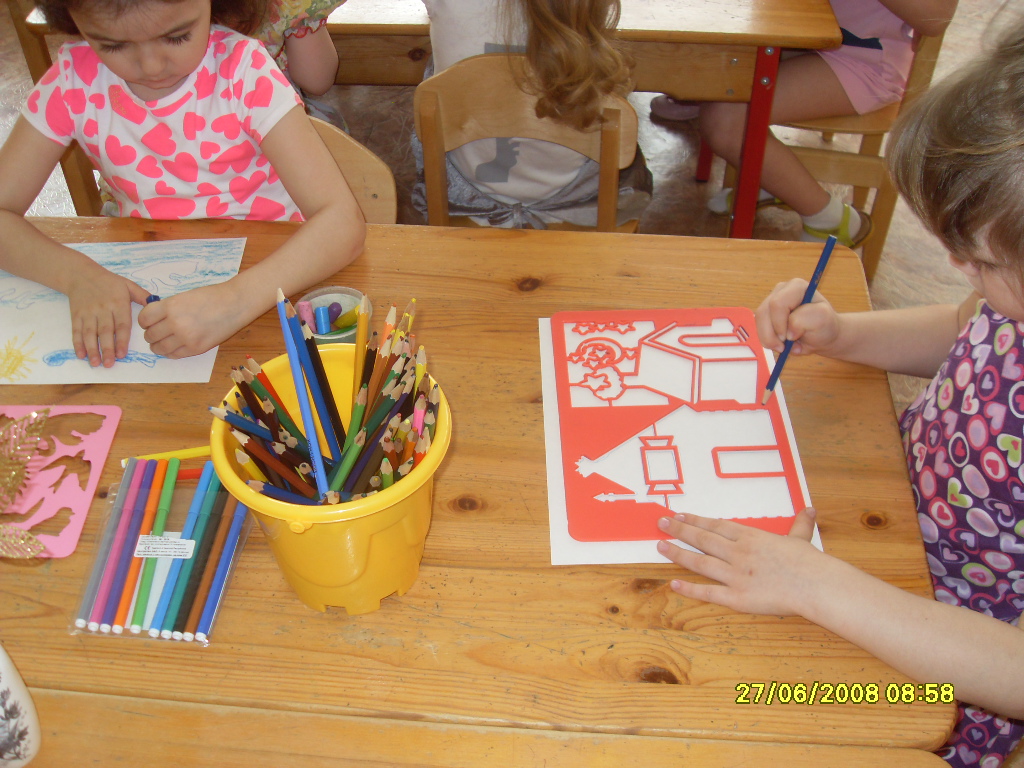 Уголок ИЗО средней группы
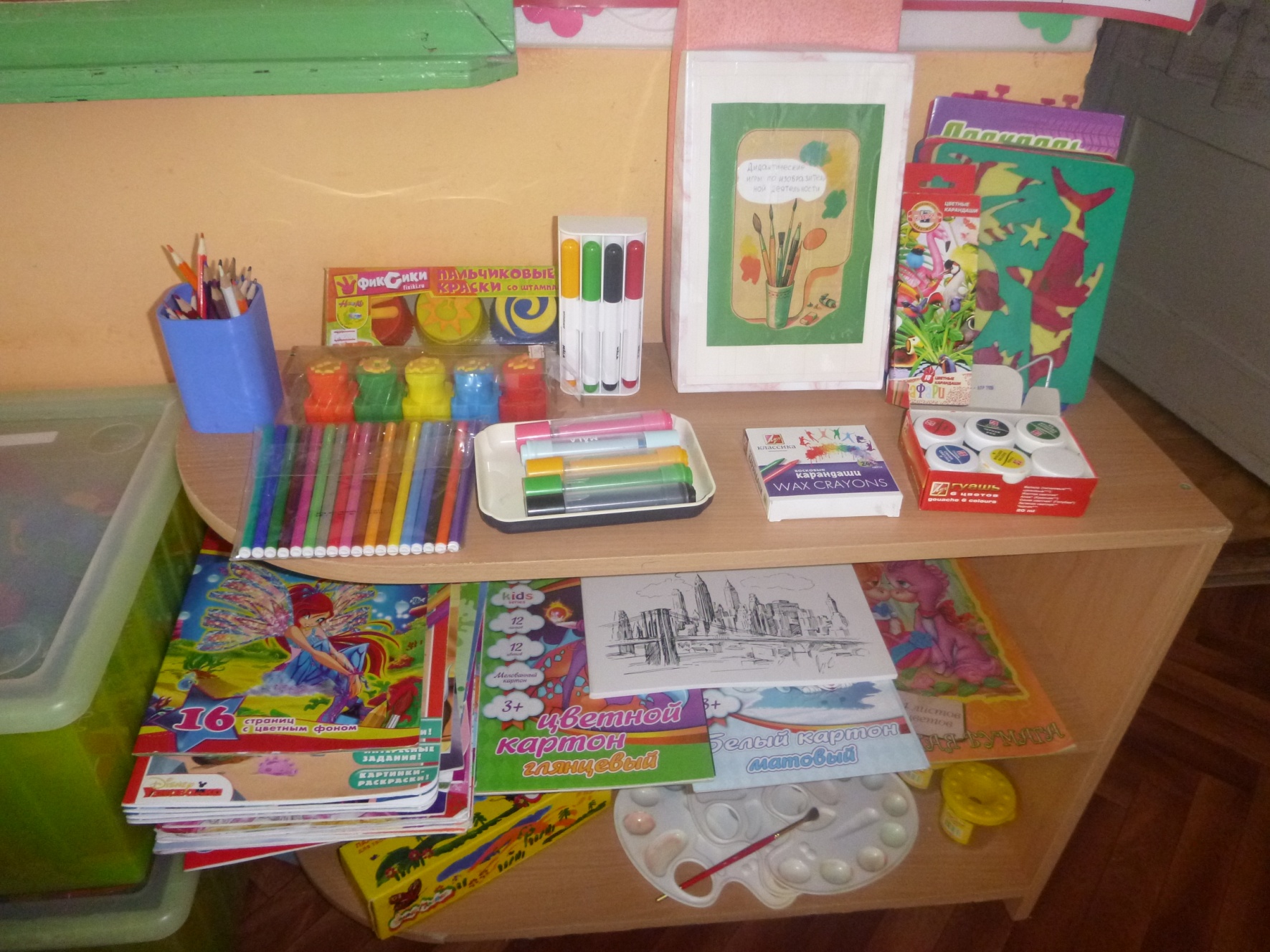 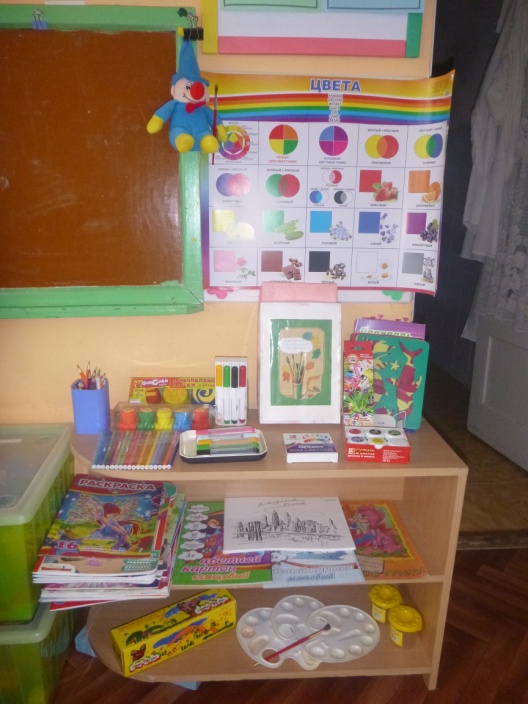 Уголок ИЗО старшей группы
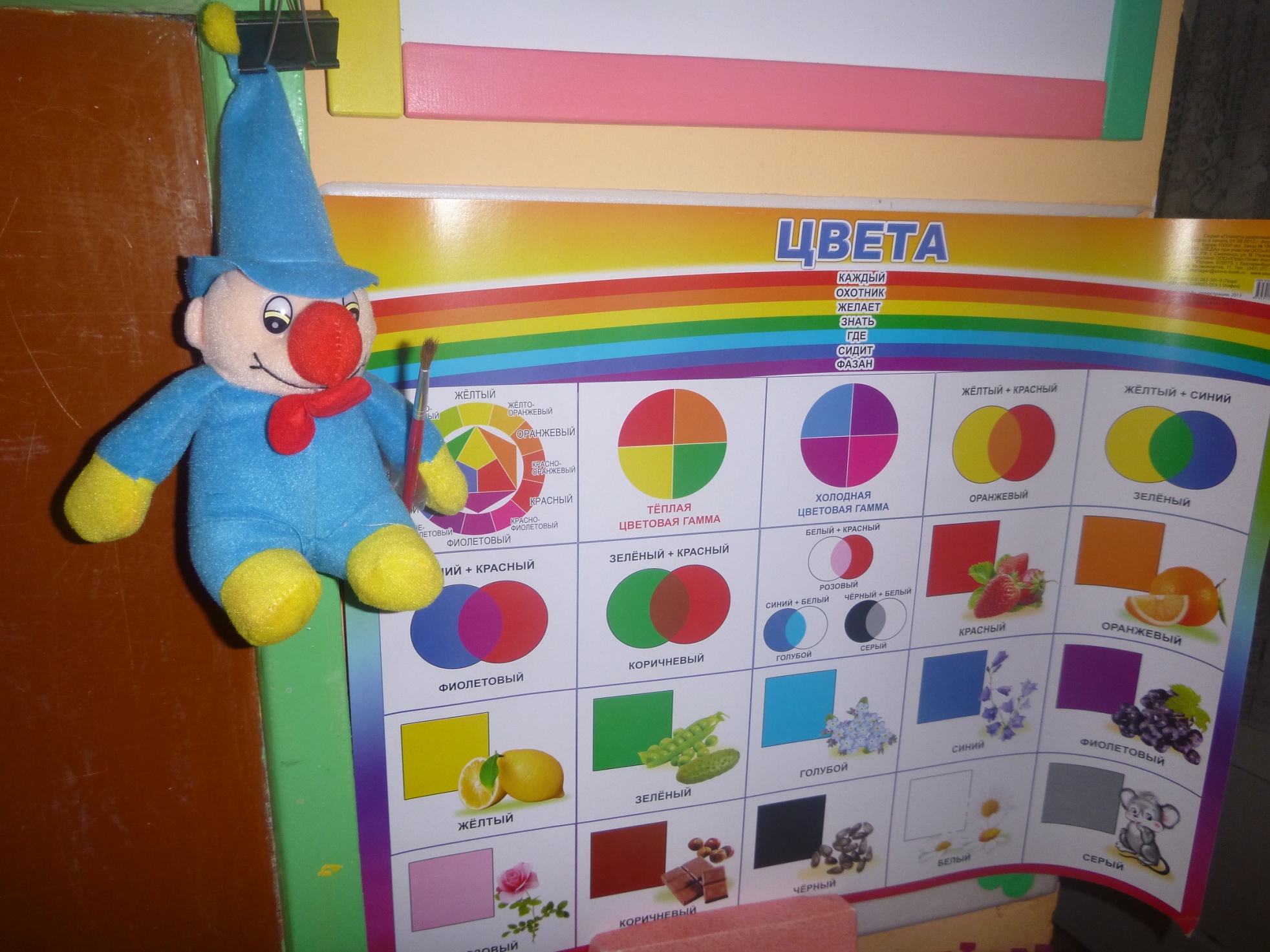 Игровой персонаж – клоун Кисточкин
Нетрадиционное рисование
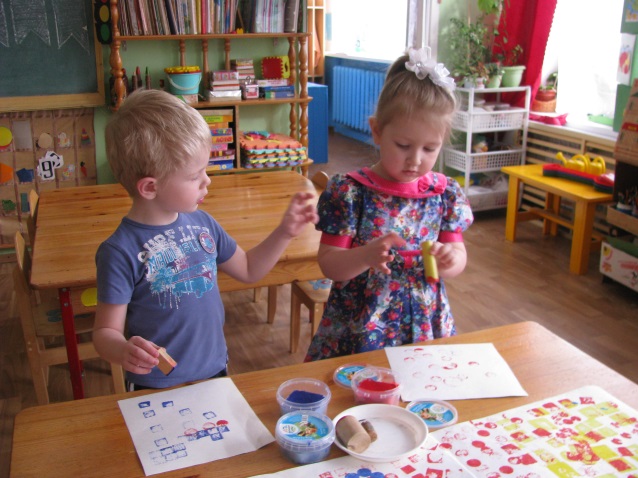 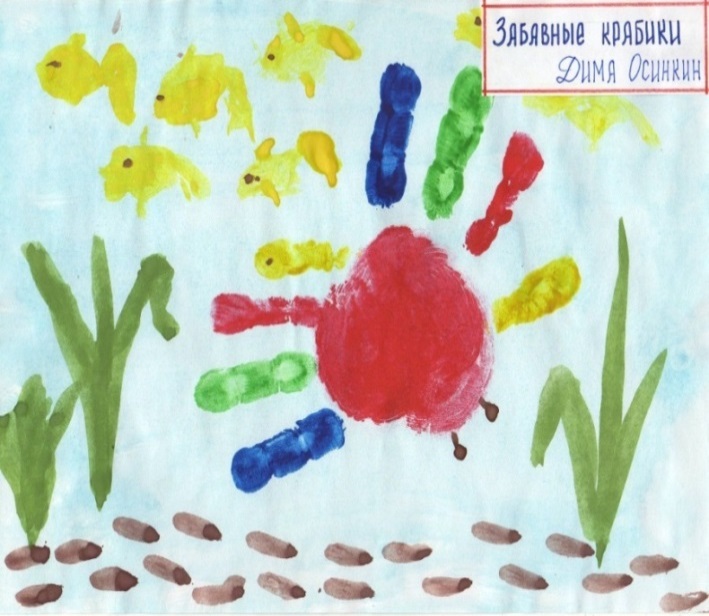 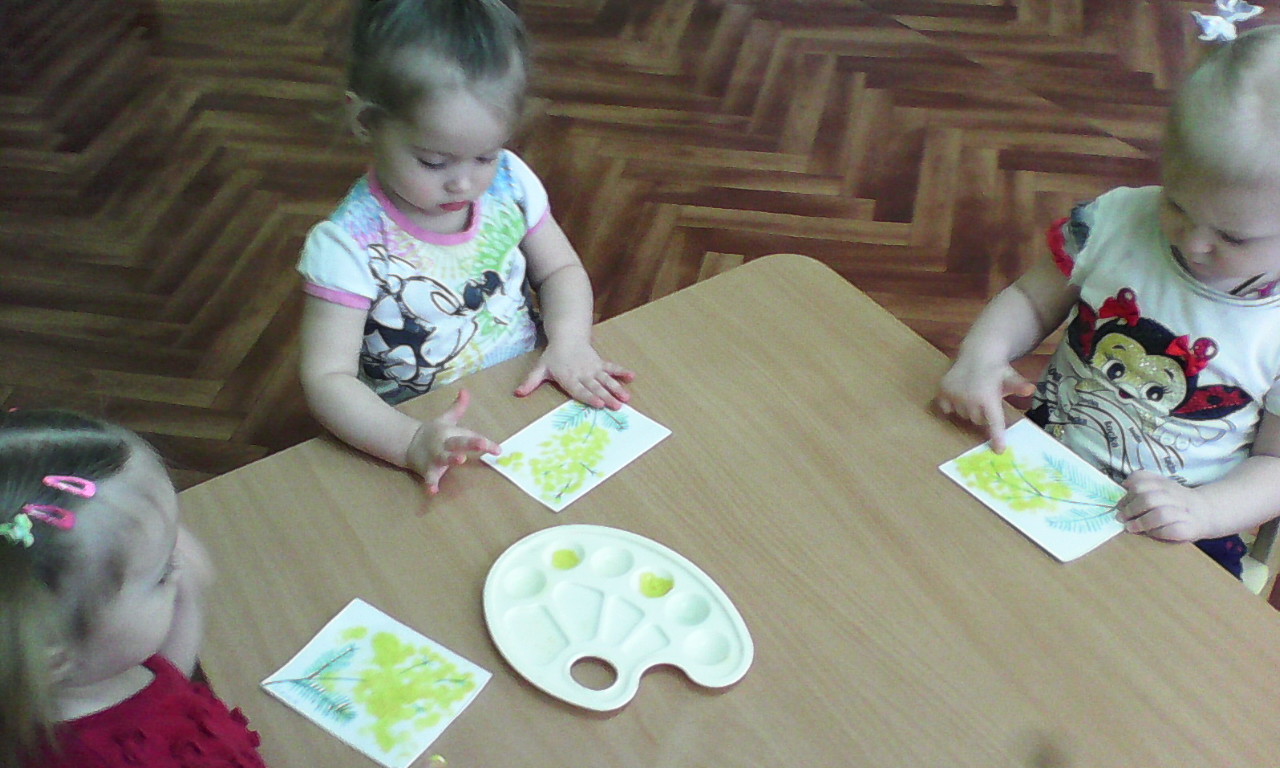 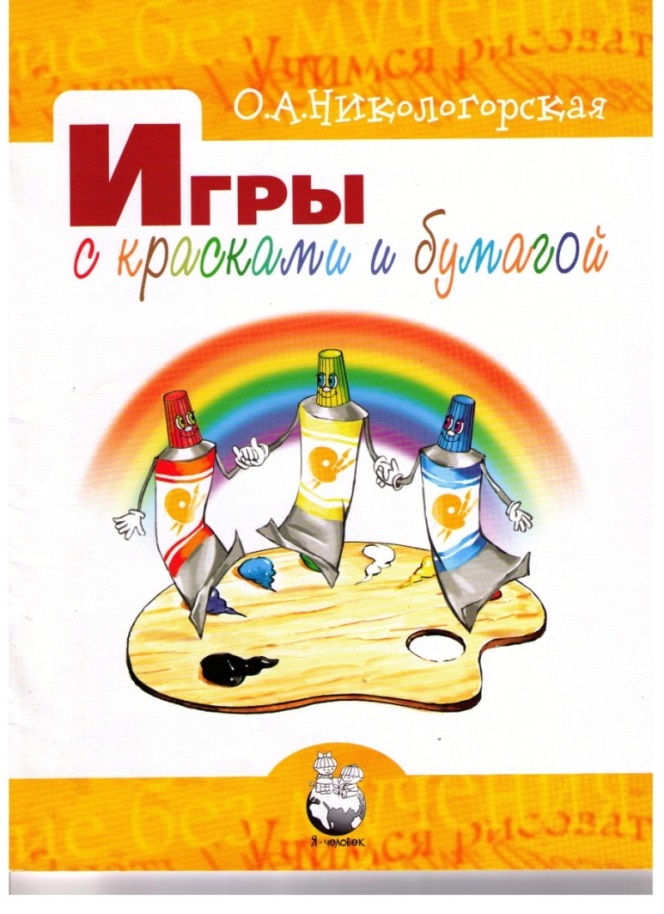 Нетрадиционное рисование
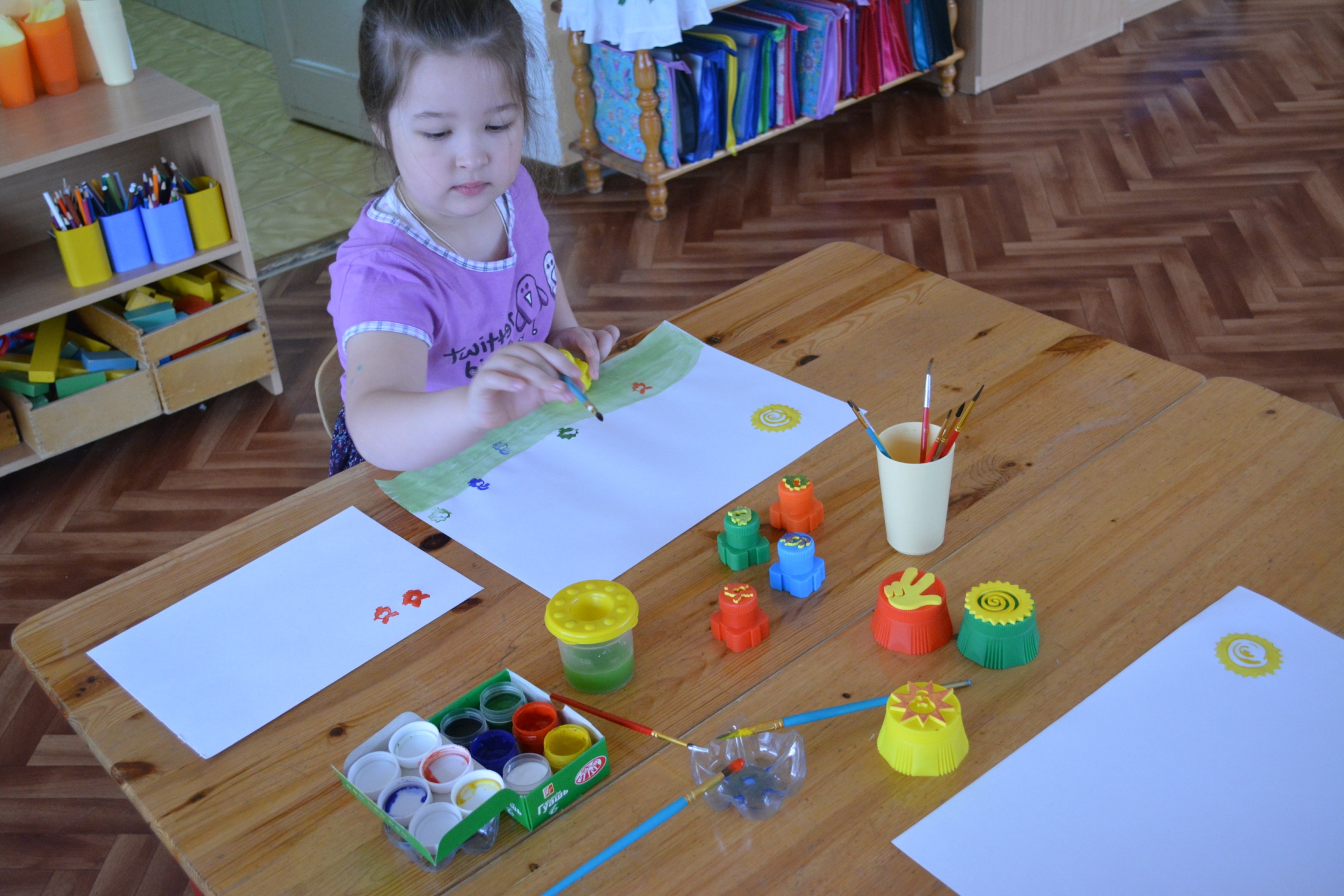 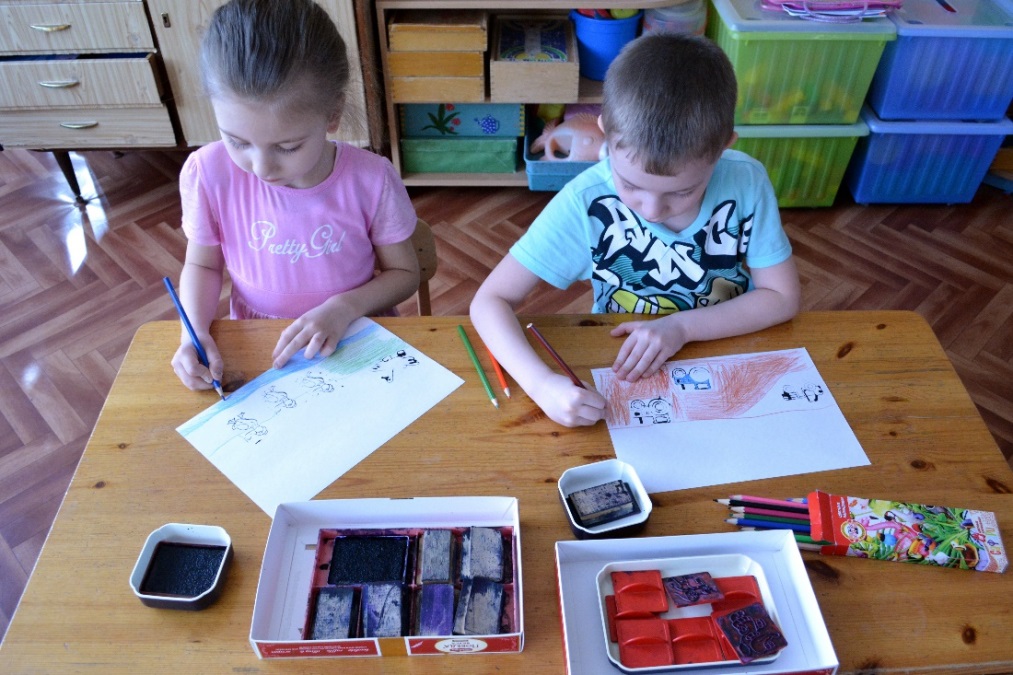 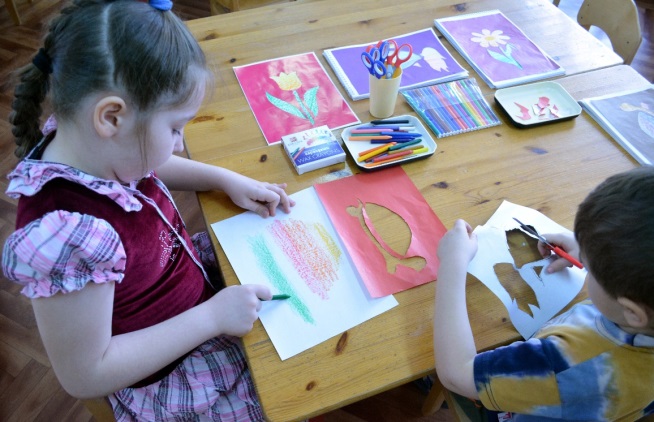 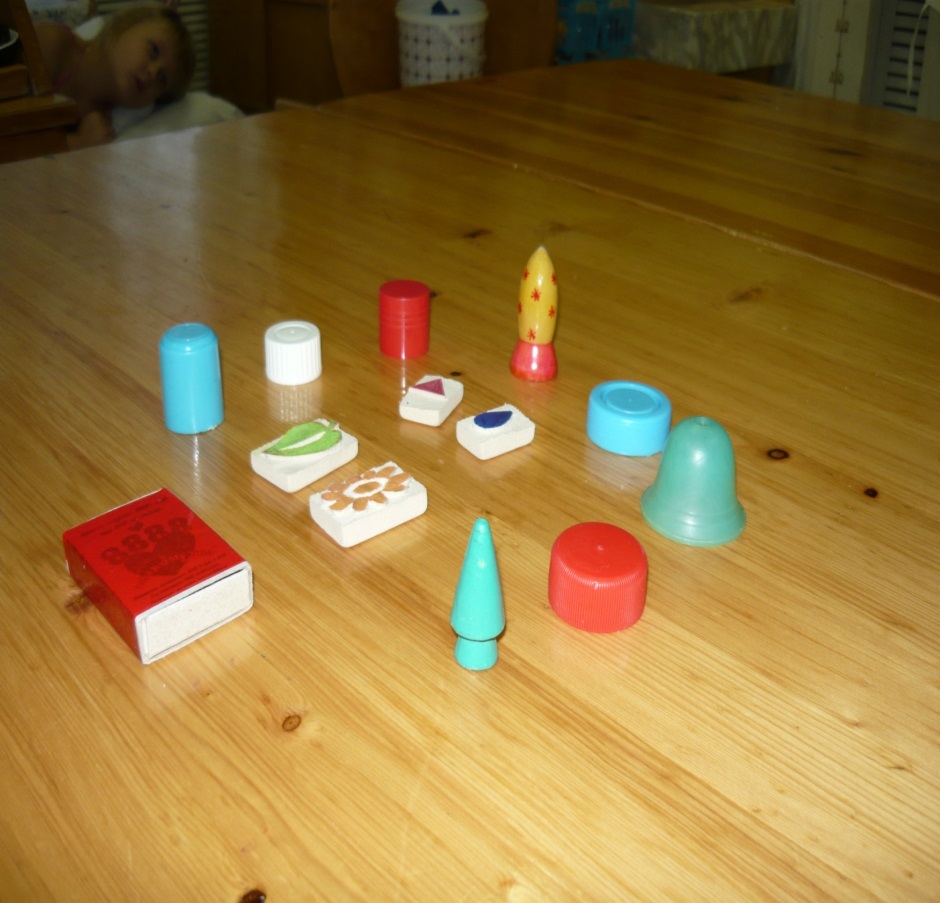 Дидактические пособия по изодеятельности
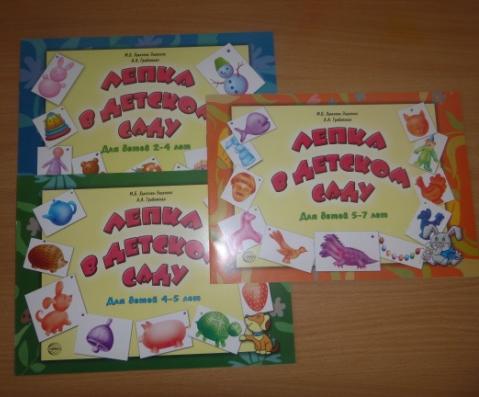 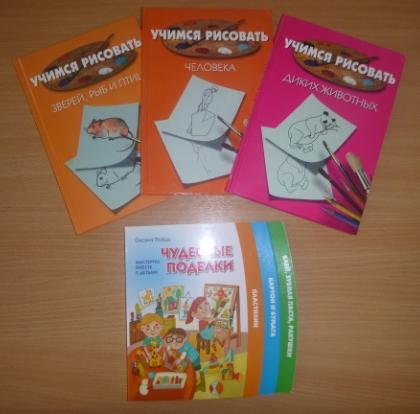 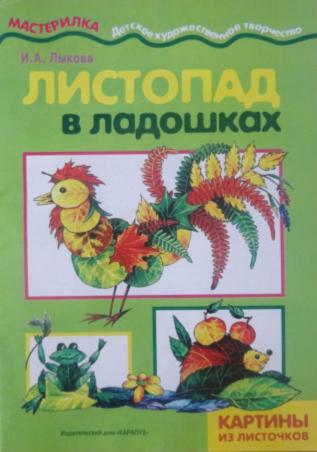 Дидактические пособия по изодеятельности
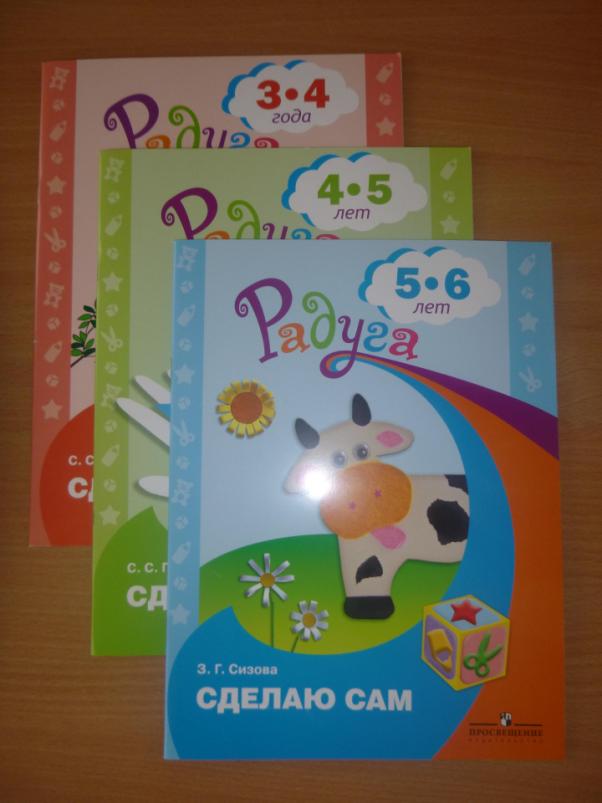 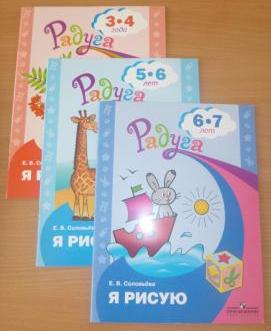 Дидактические пособия по изодеятельности
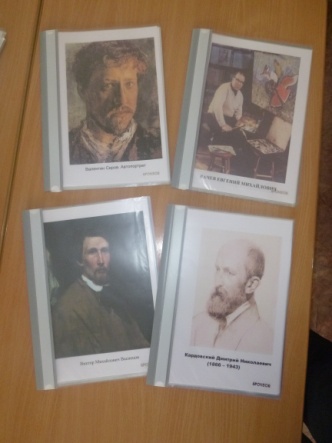 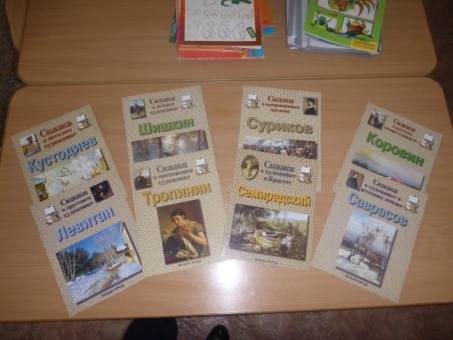 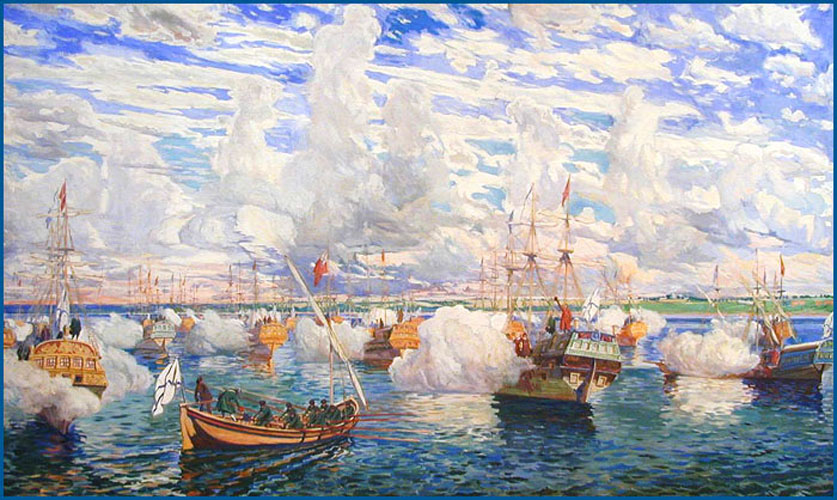 Дидактические материалы по изодеятельности
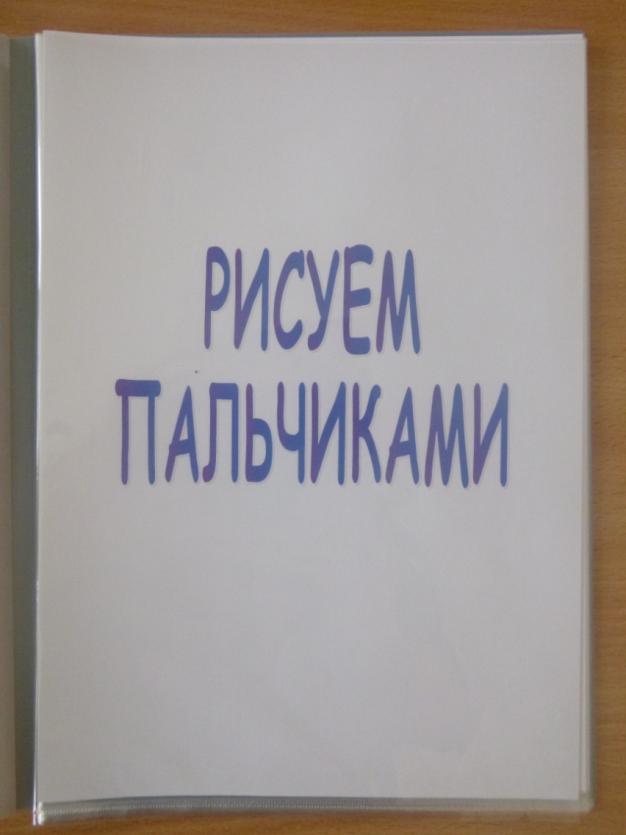 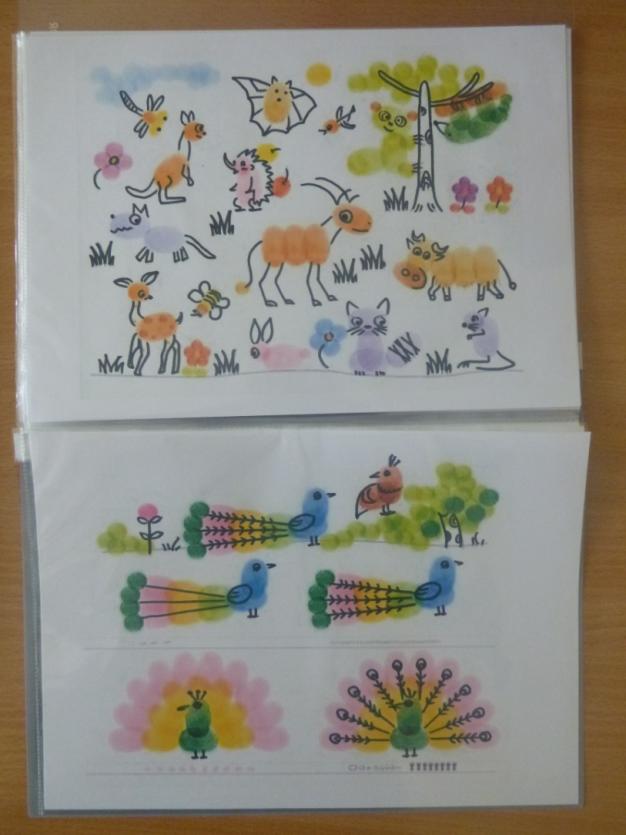 Предметы народного промысла
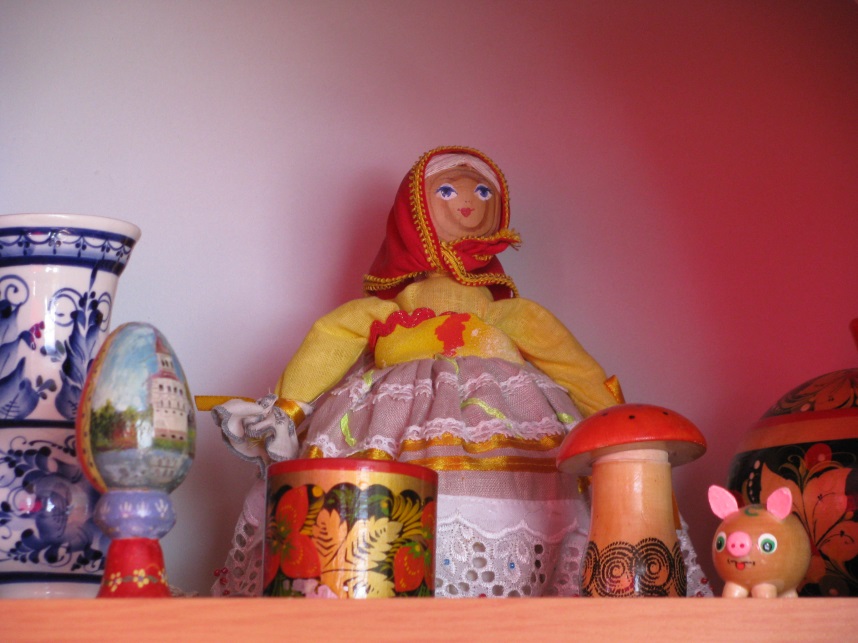 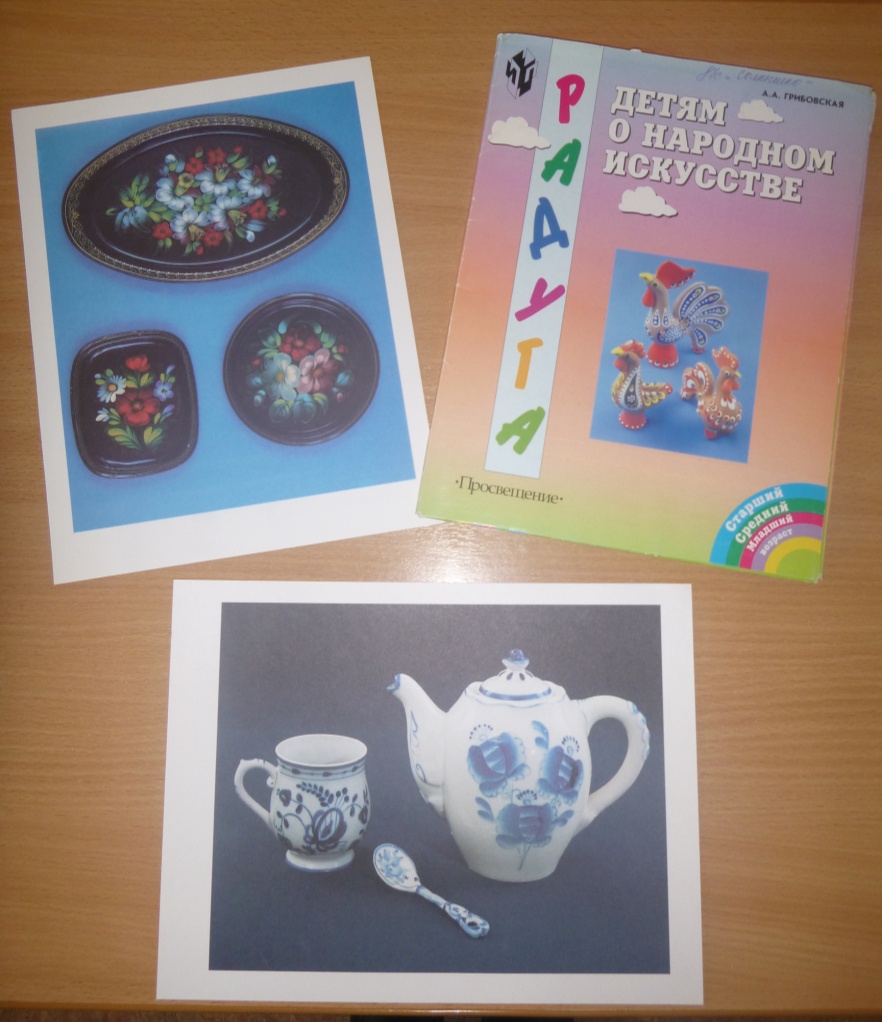 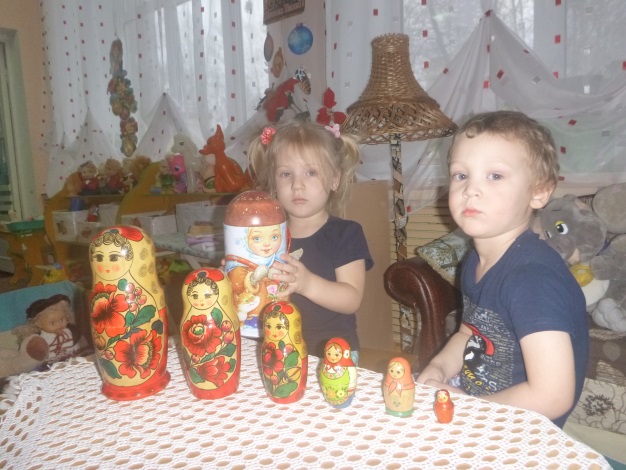 Оформление выставок детских работ
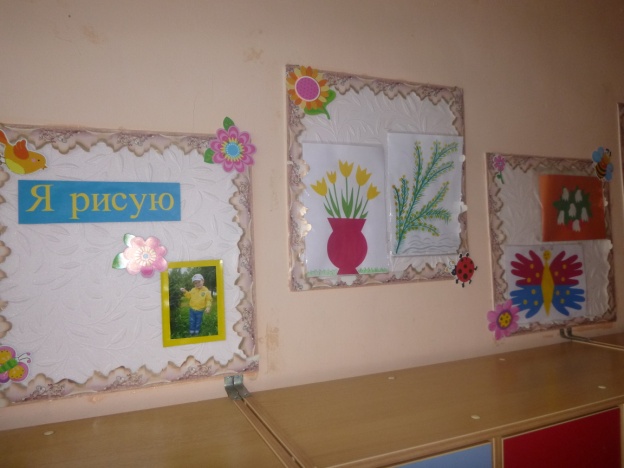 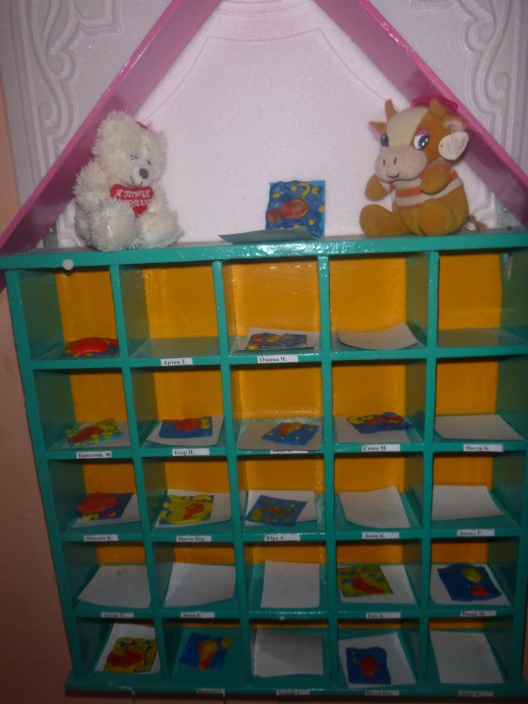 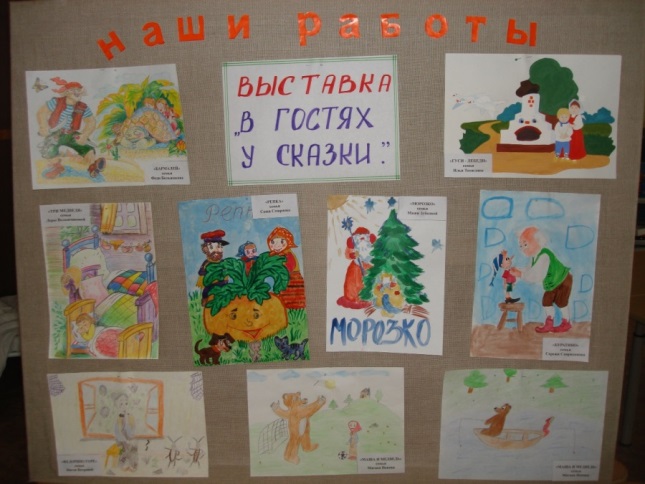 Оформление выставок детских работ
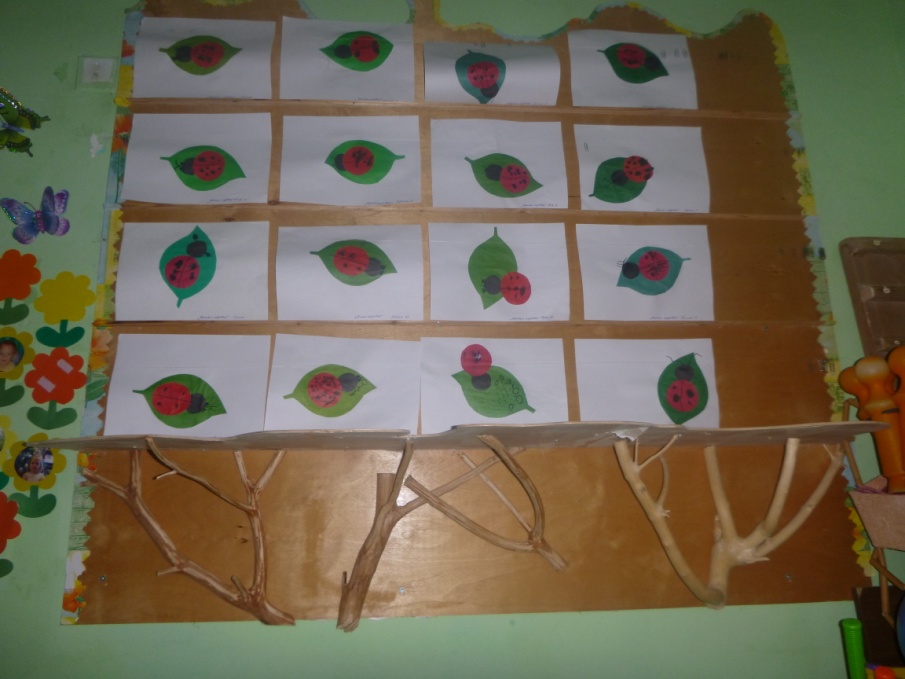 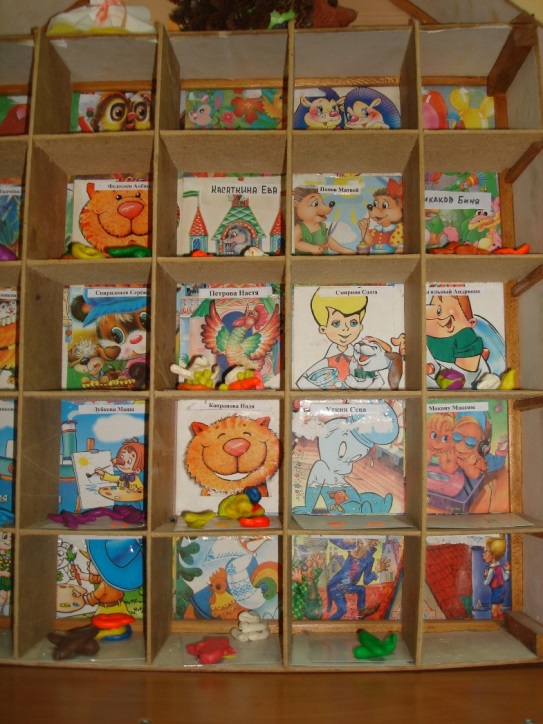 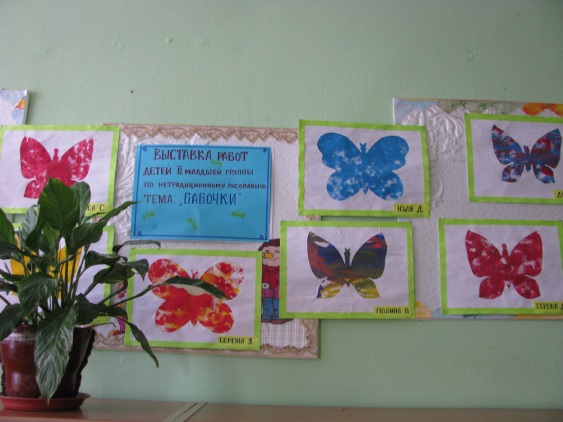 Уголок театра
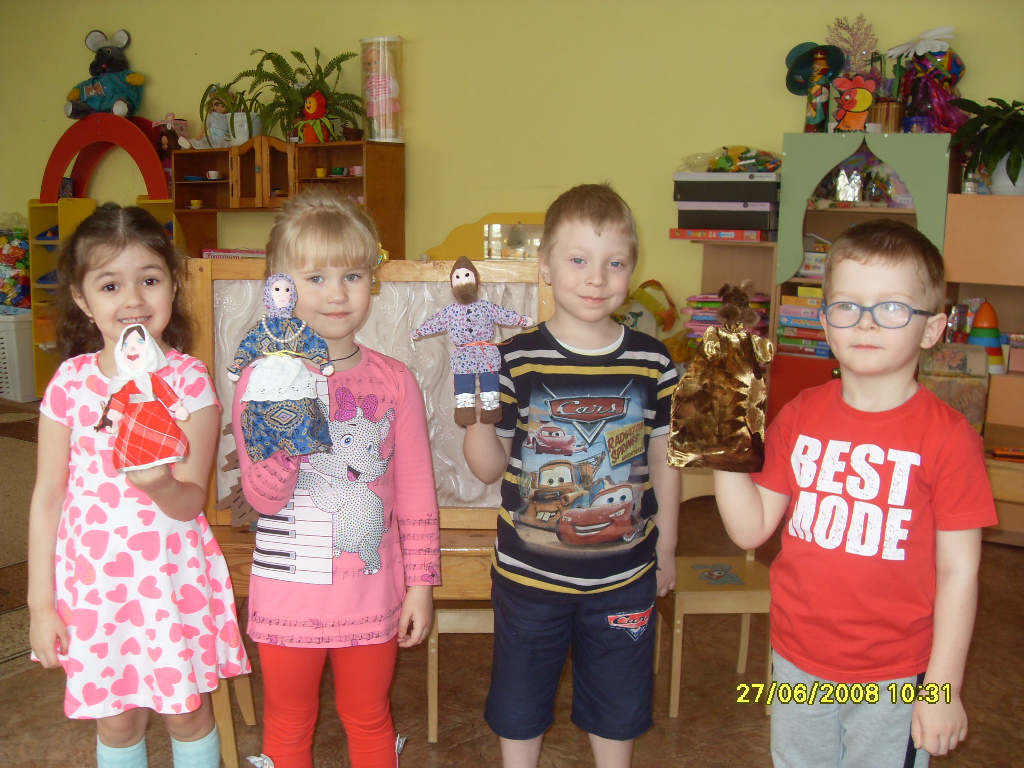 Уголок театра
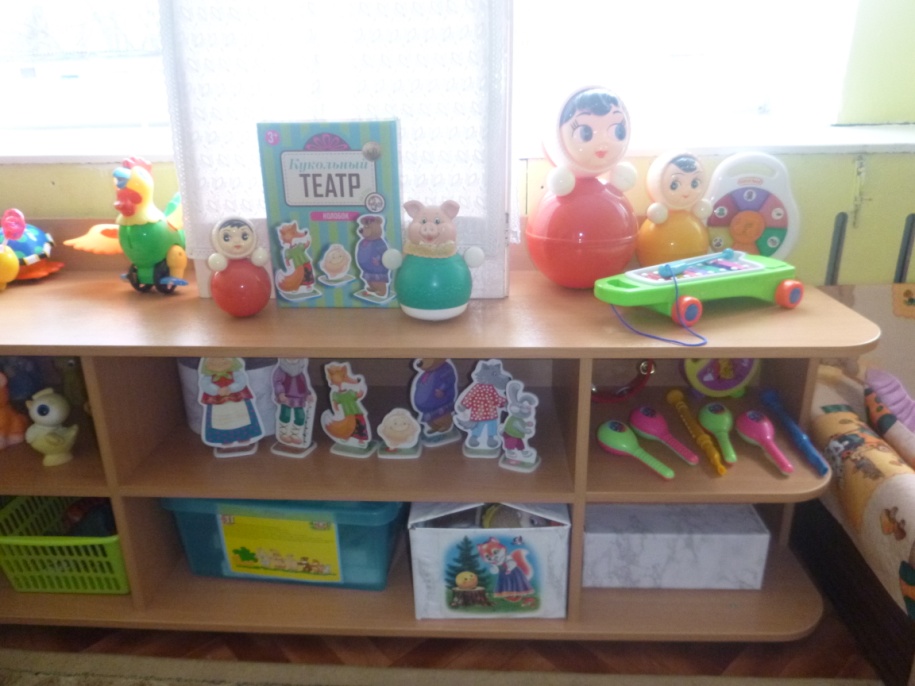 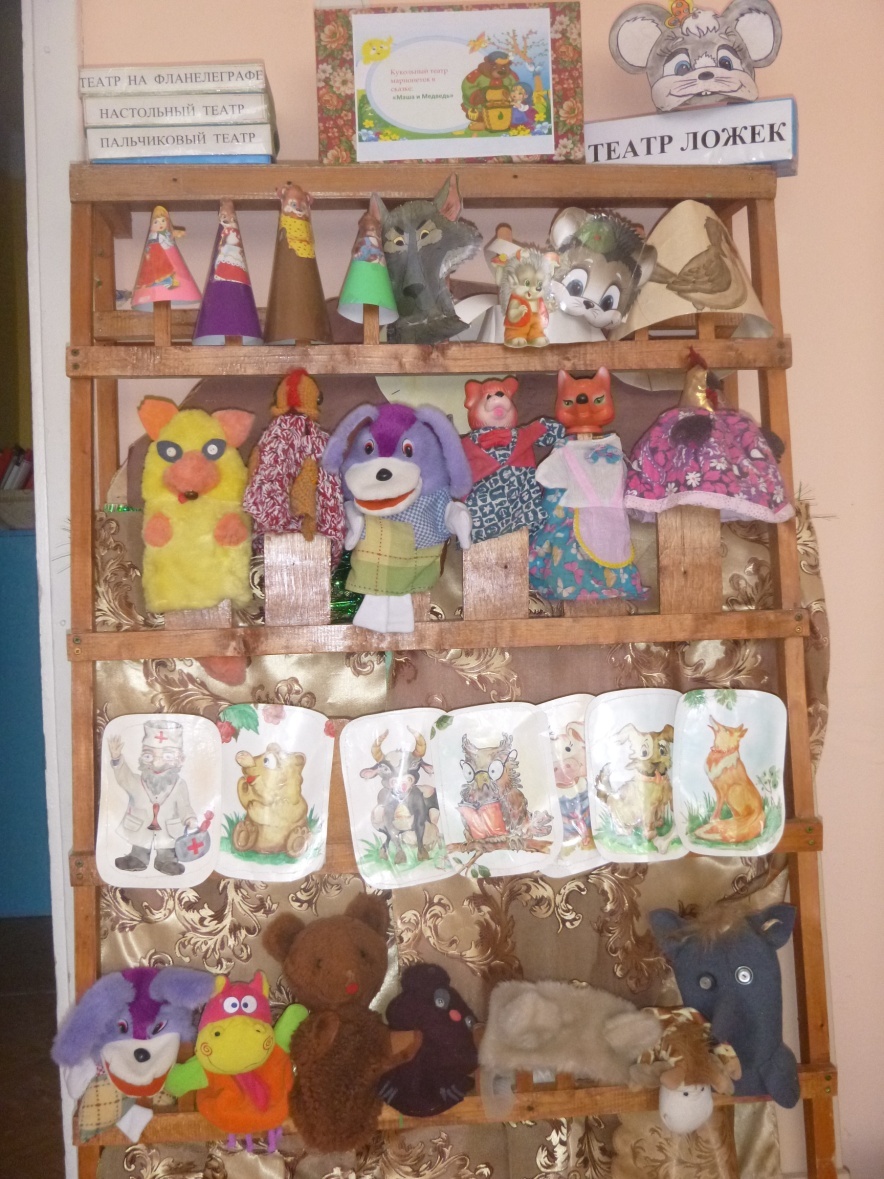 Уголок театра
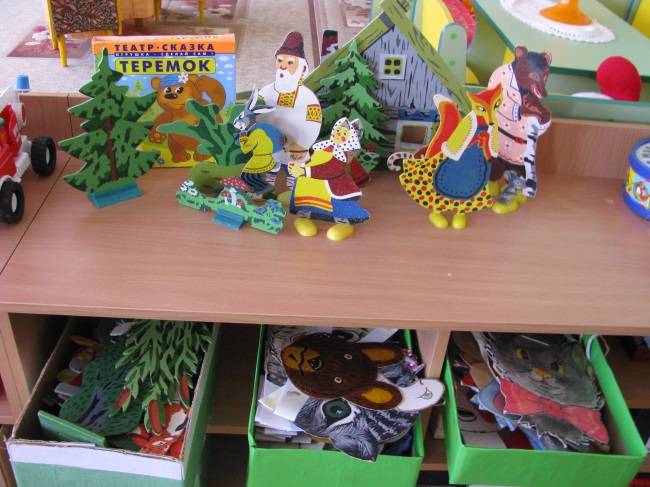 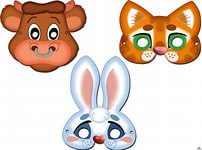 Уголок театра
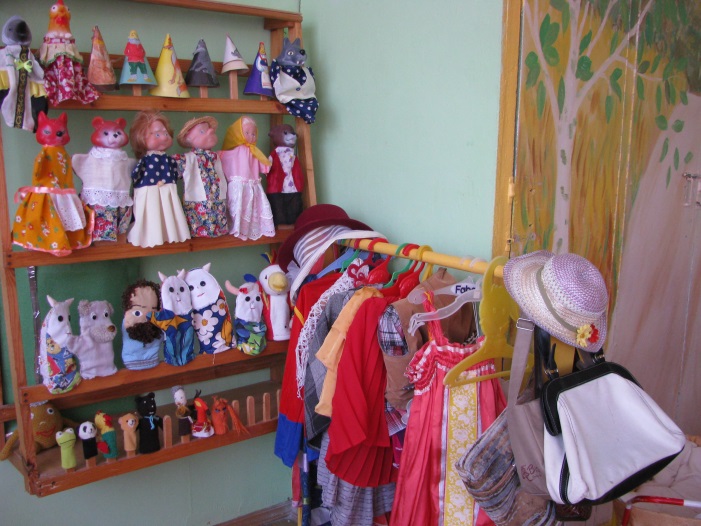 Уголок театра
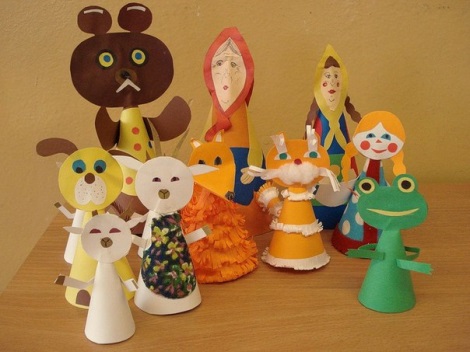 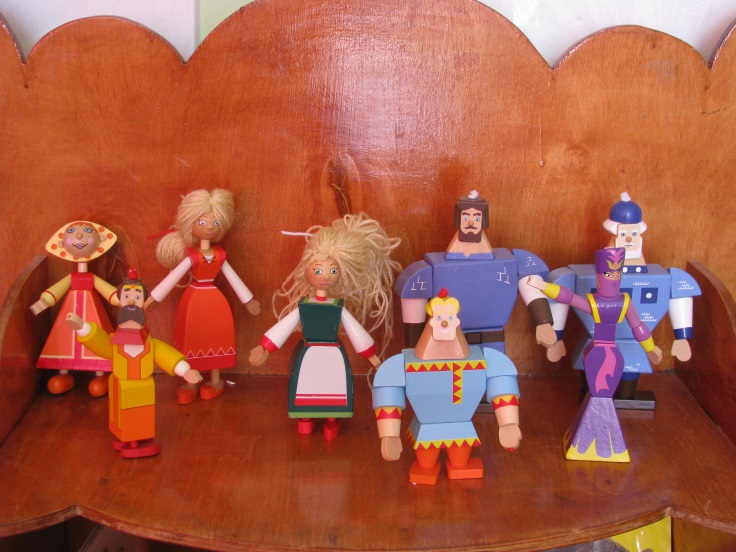 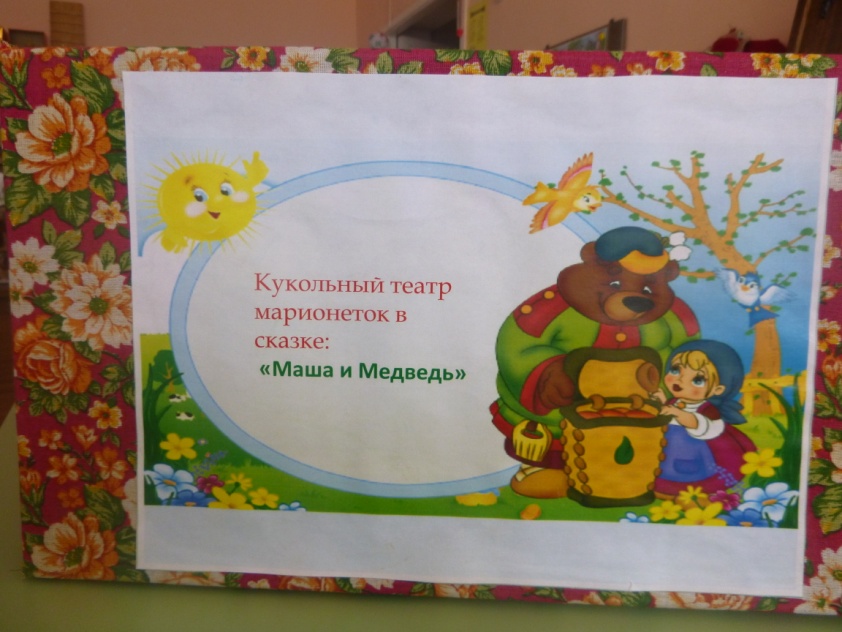 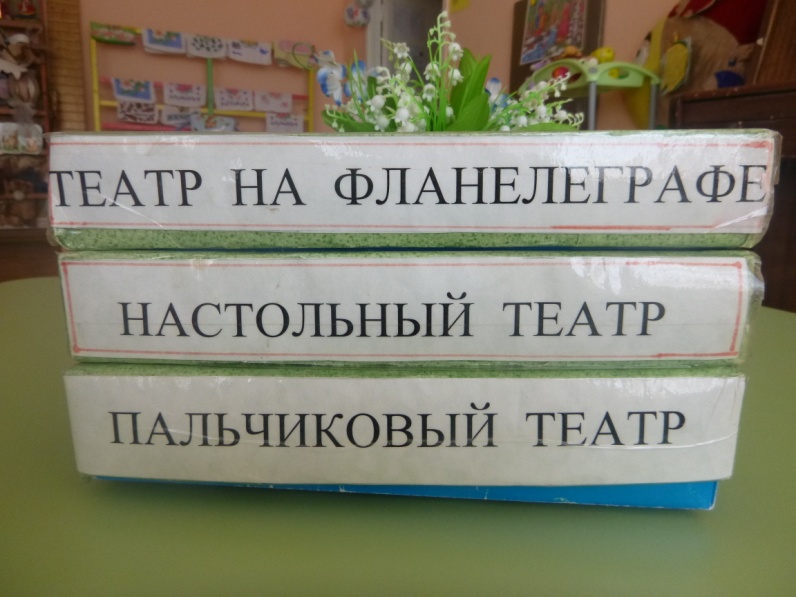 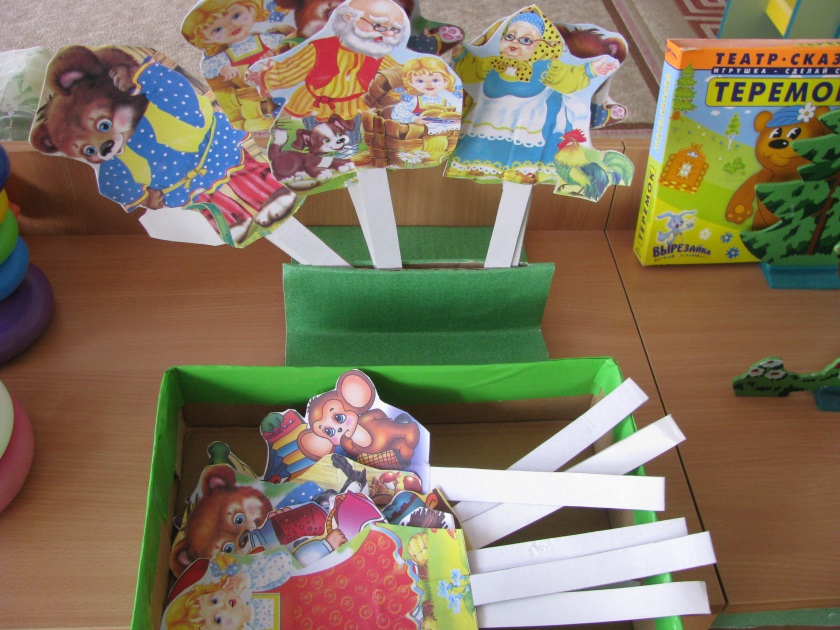 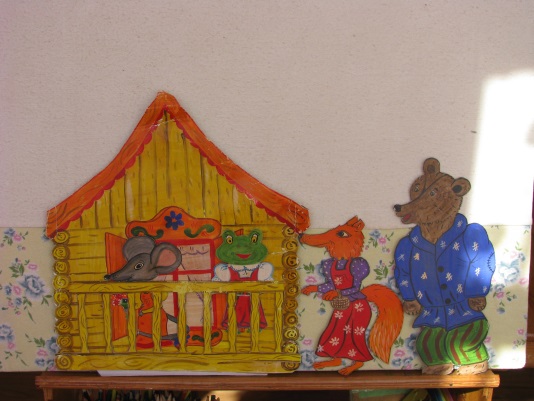 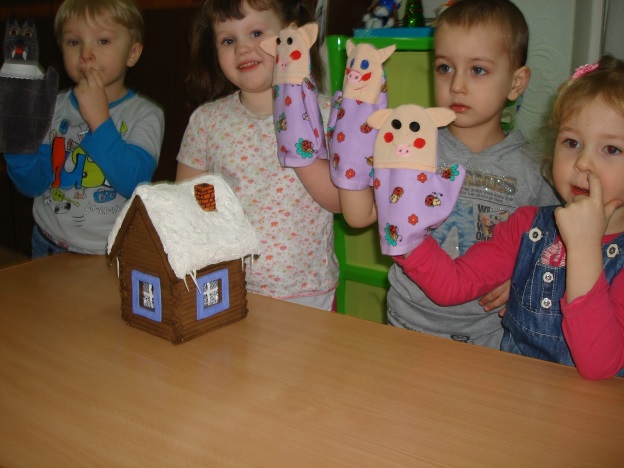 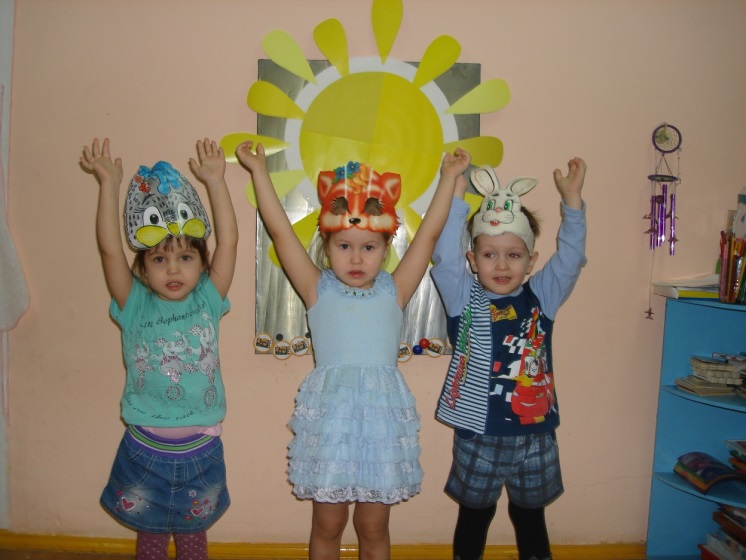 Этюды на устранение внутренней скованности и развитие эмоций
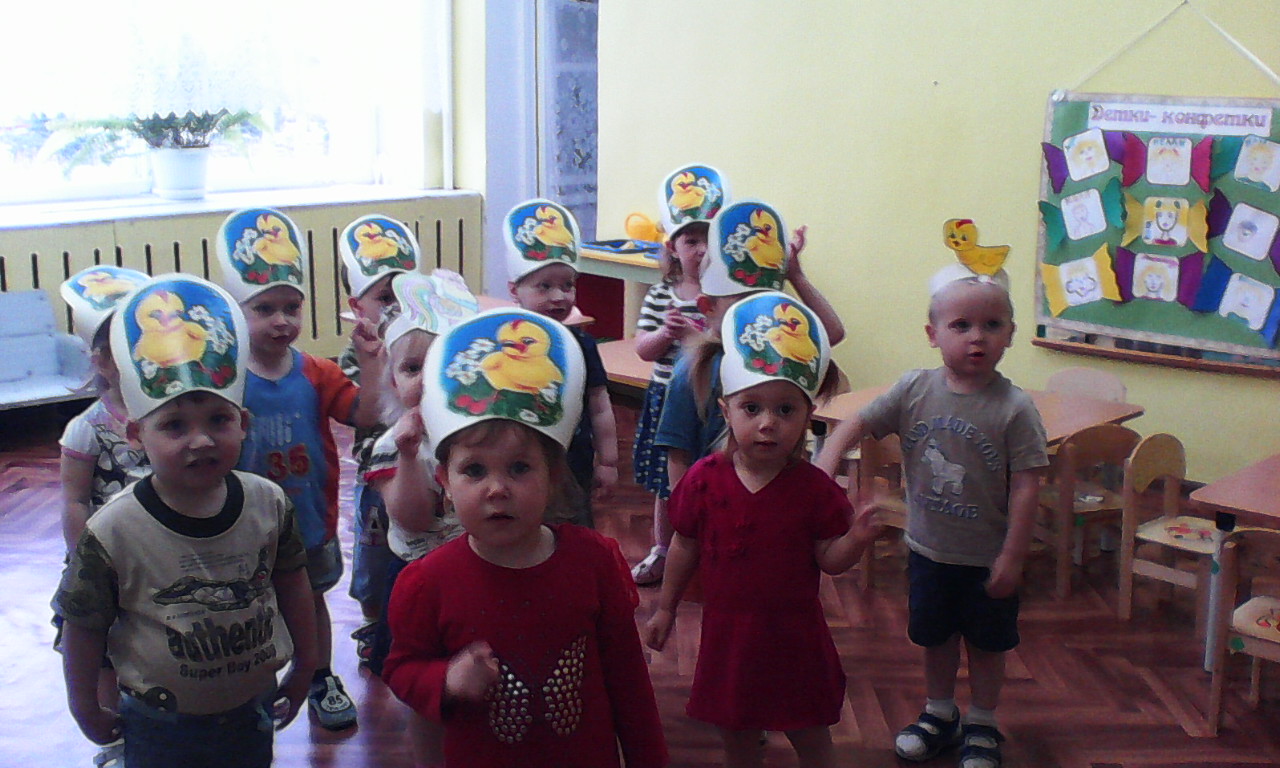 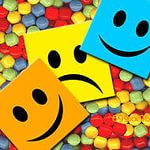 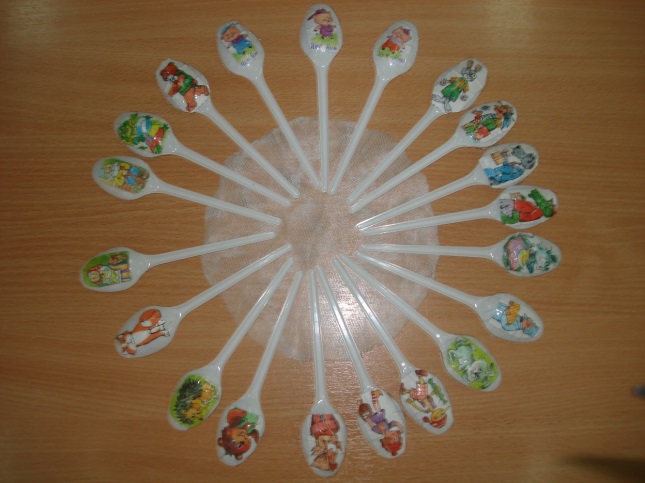 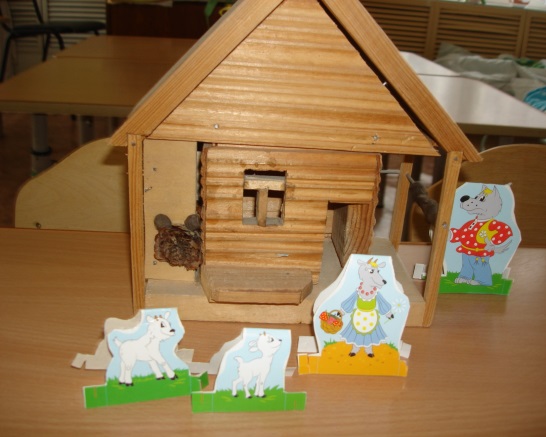 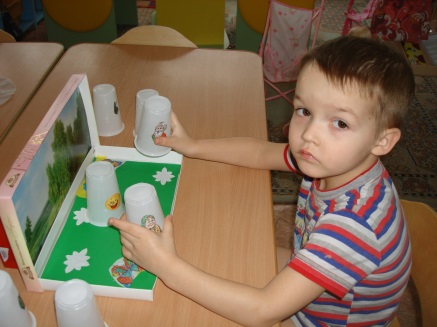 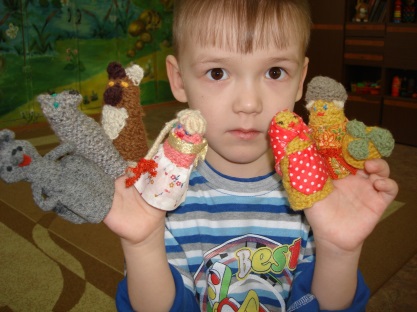 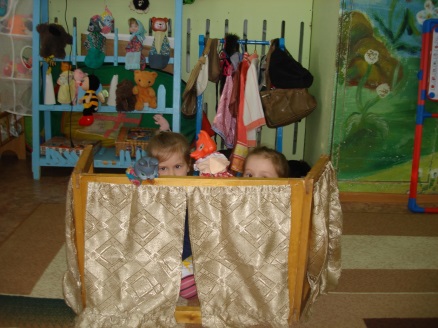 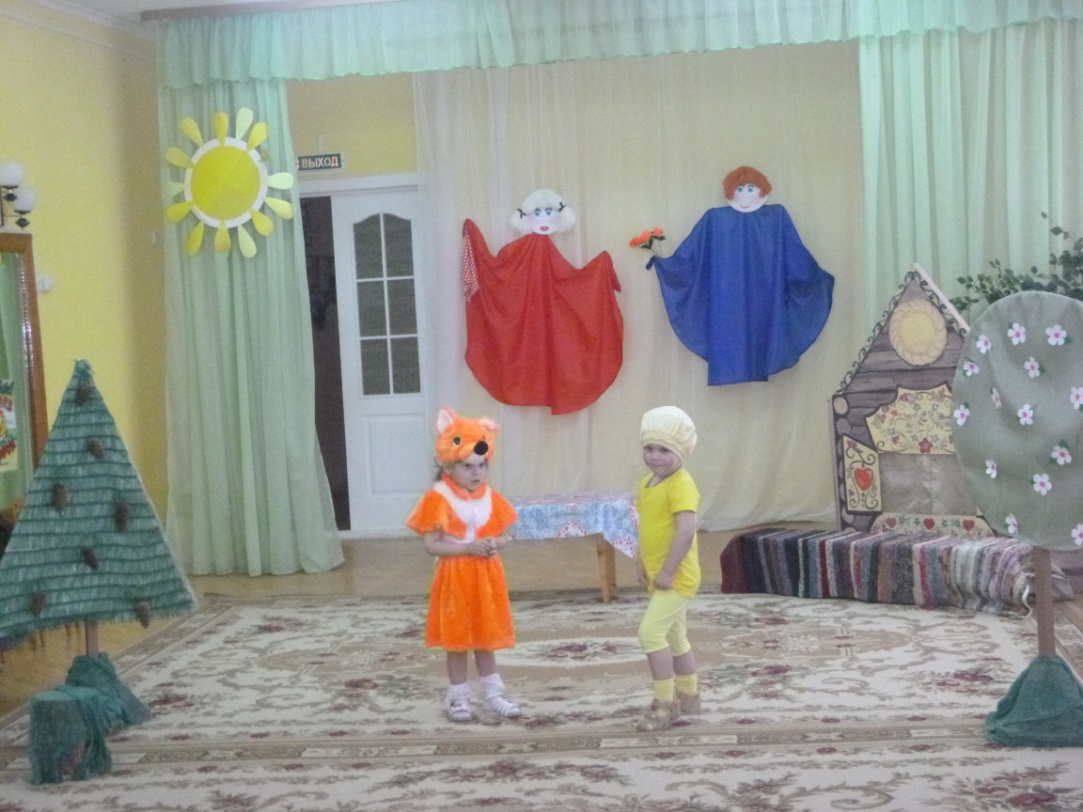 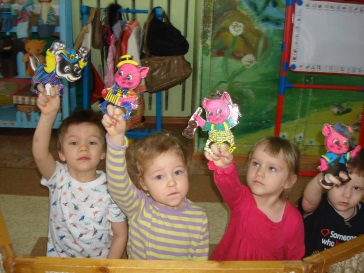 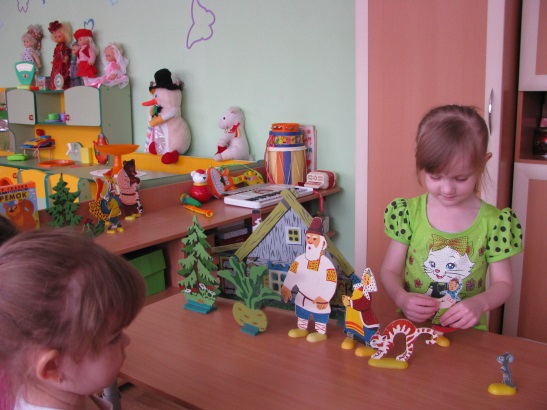 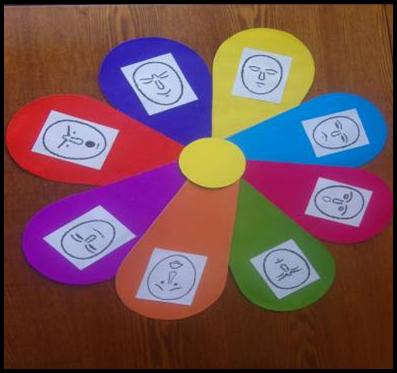 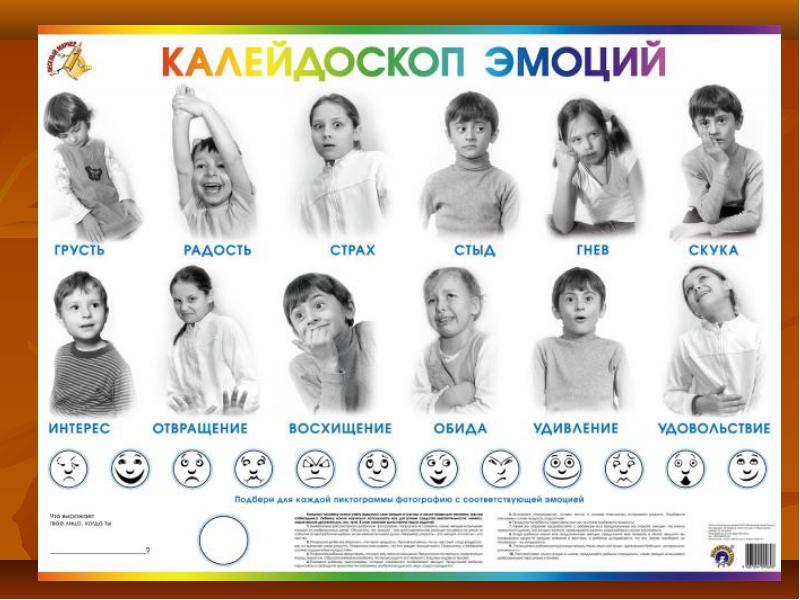 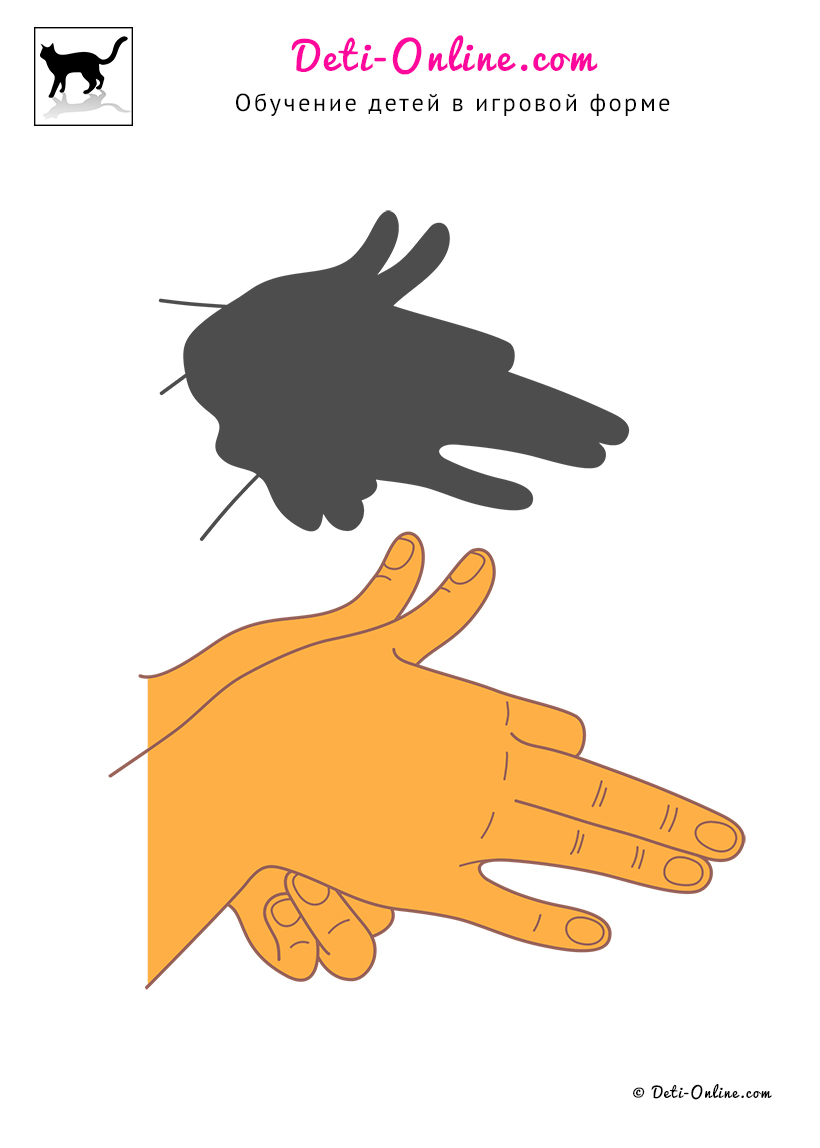 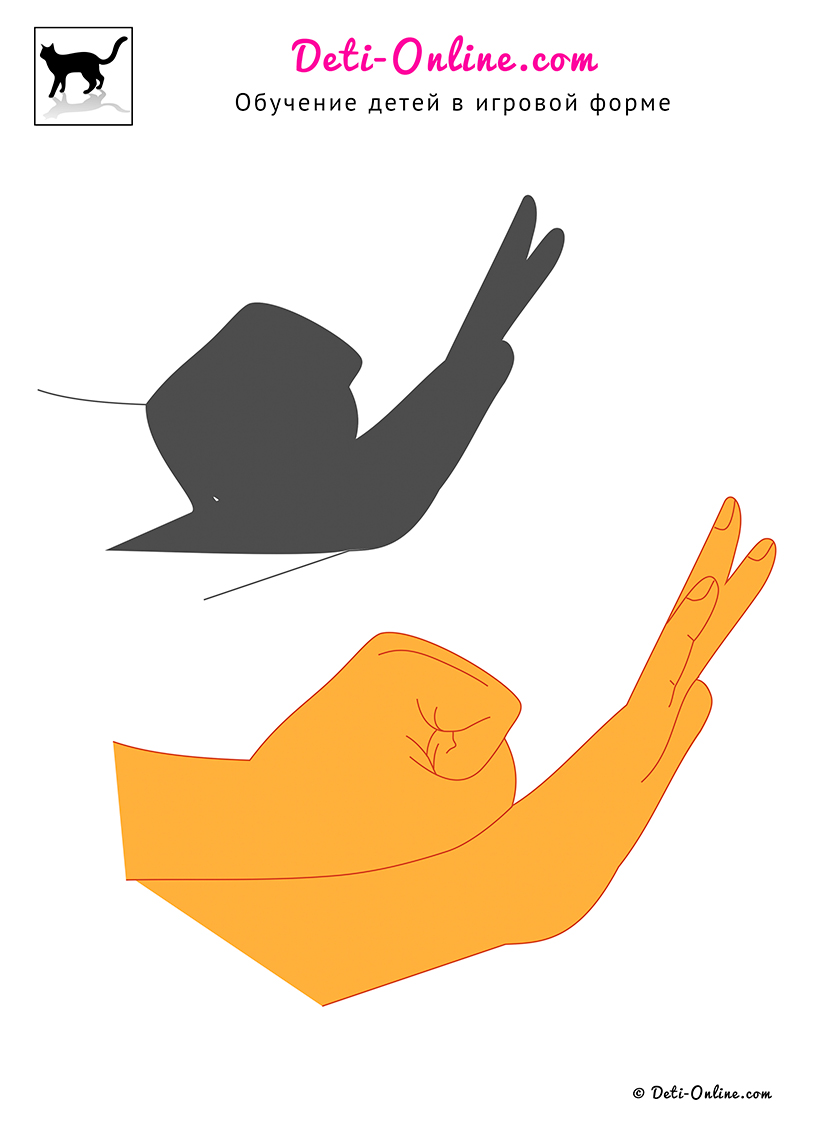 Музыкальный уголок
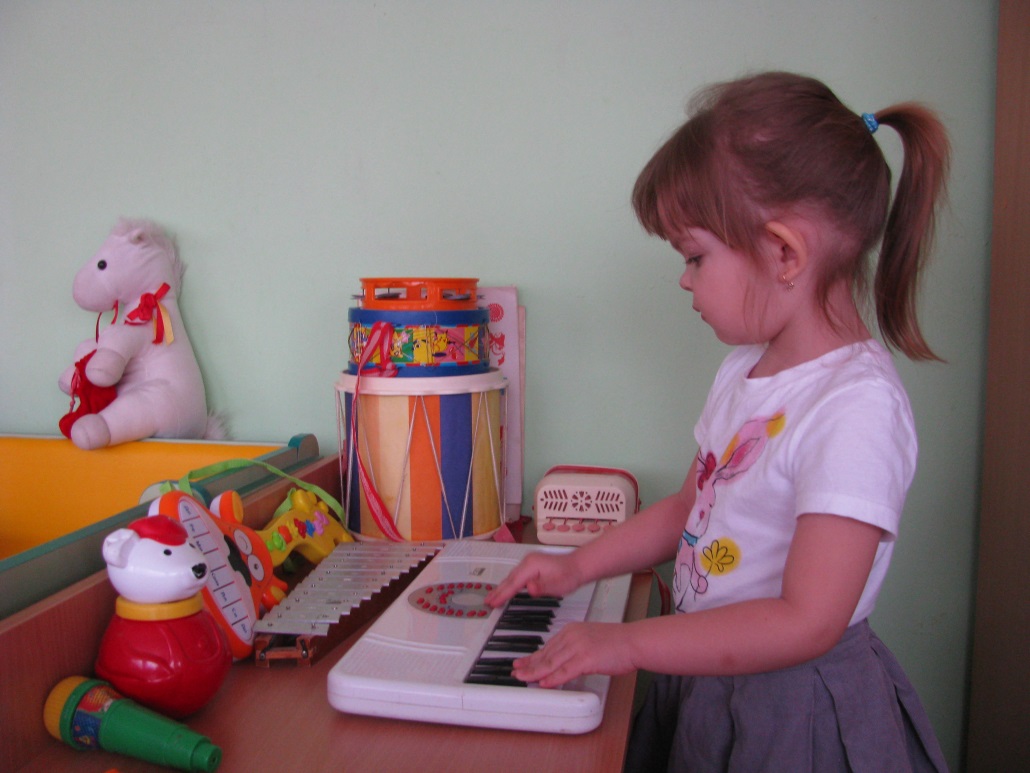 Музыкальный уголок
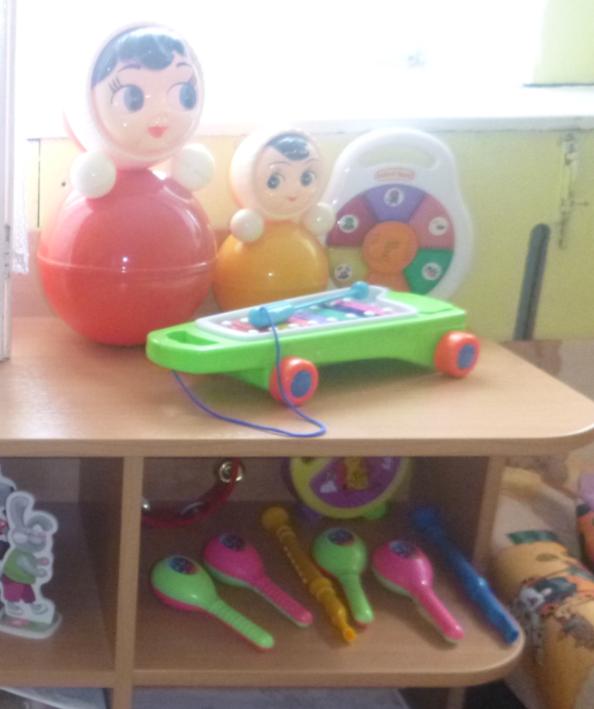 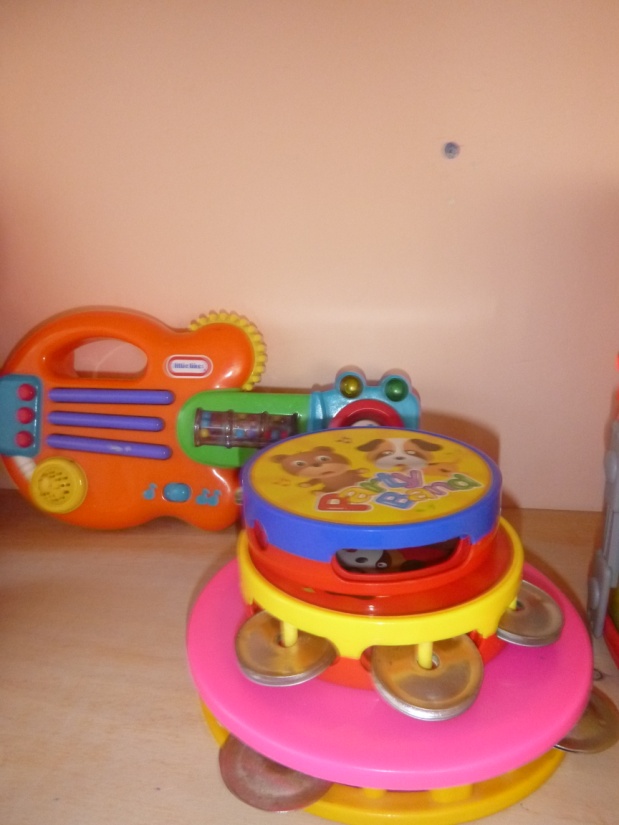 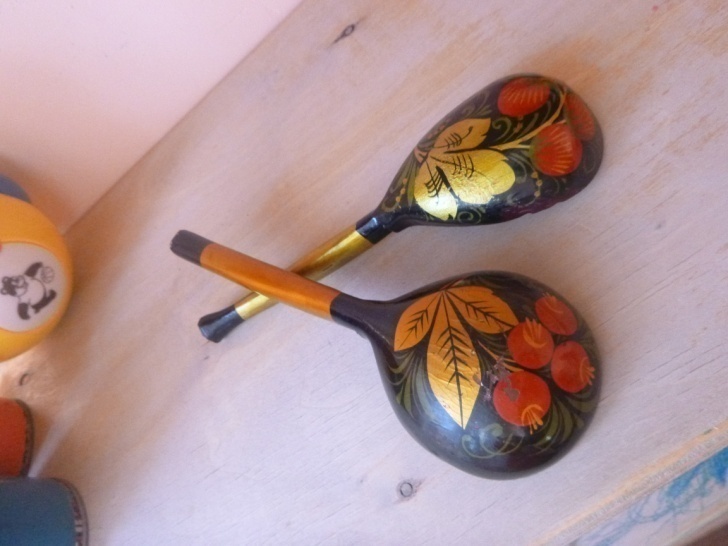 Музыкальный уголок
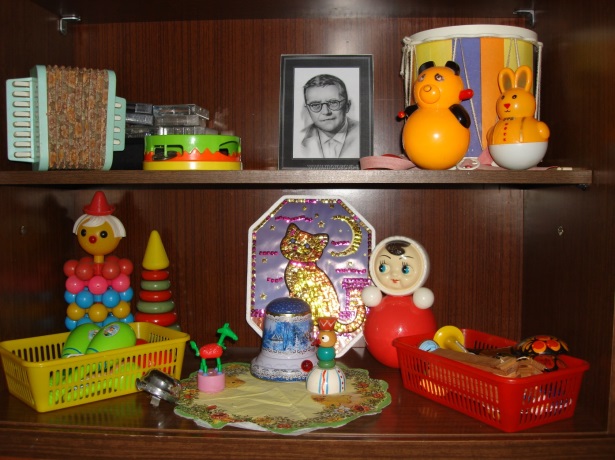 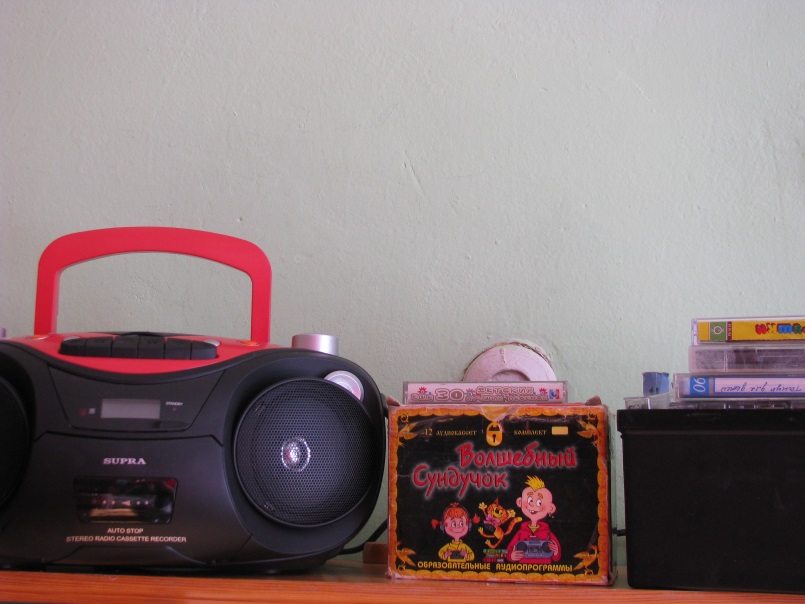 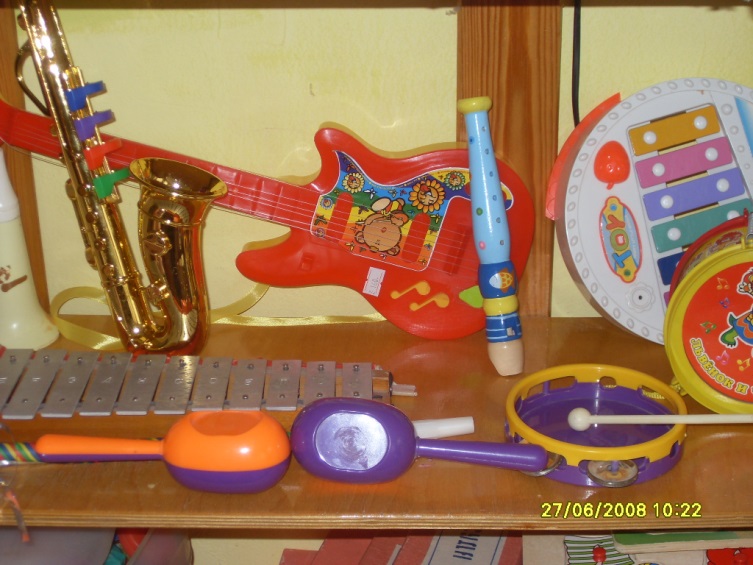 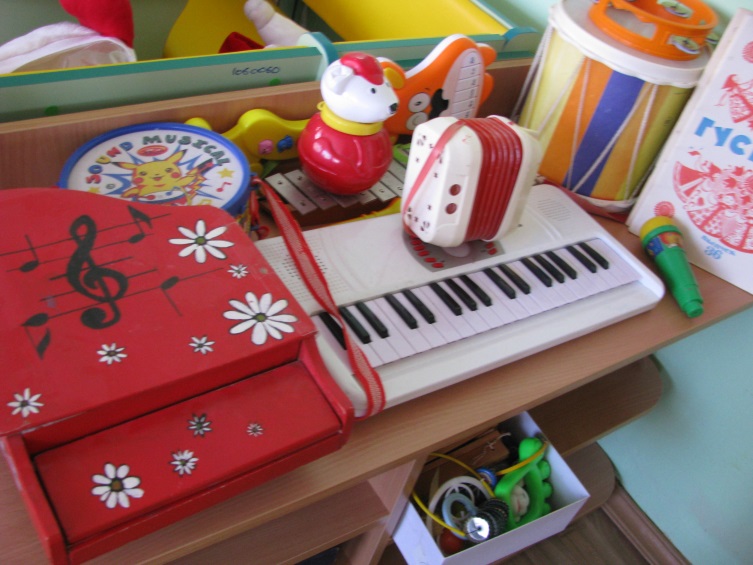 «Музыкальная мастерская»
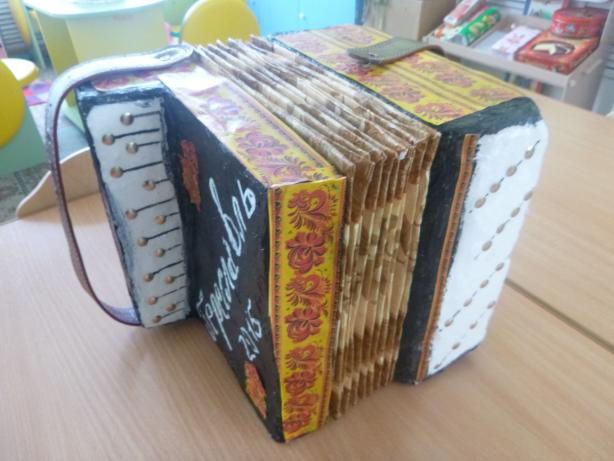 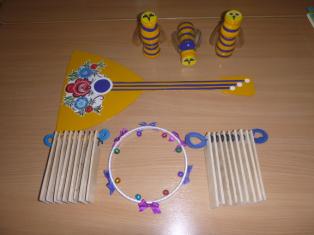 «Музыкальная мастерская»
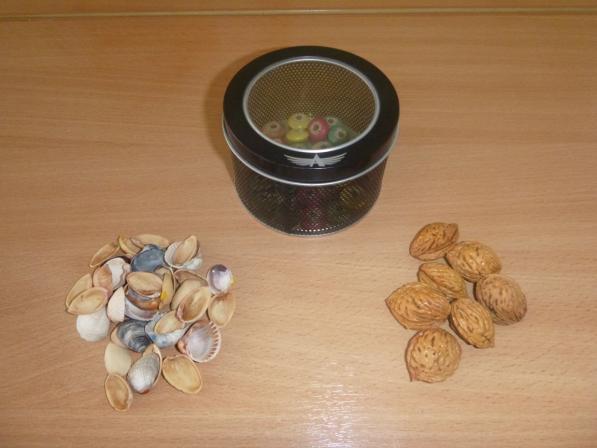 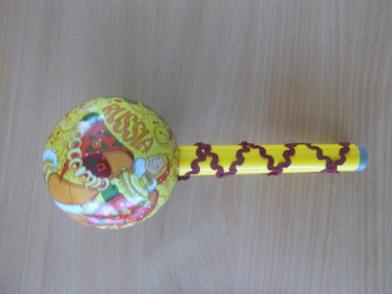 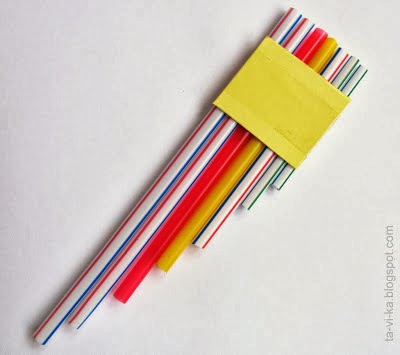 Дидактические пособиядля музыкального уголка
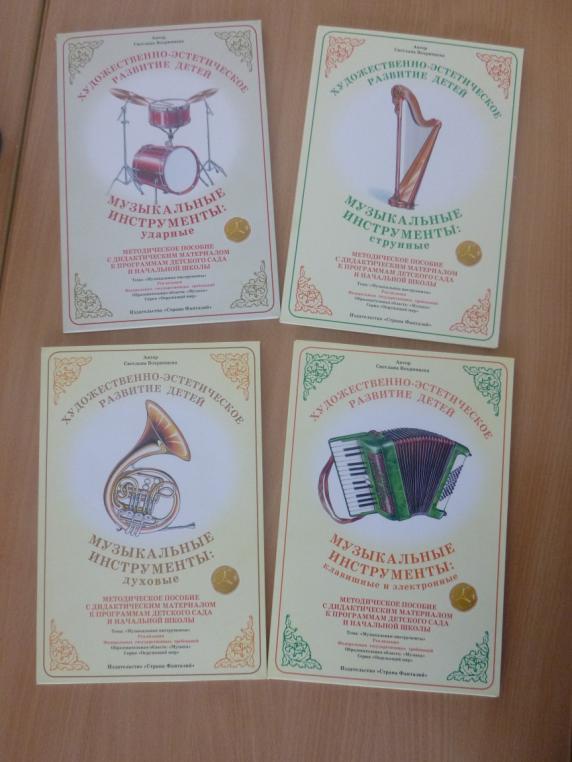 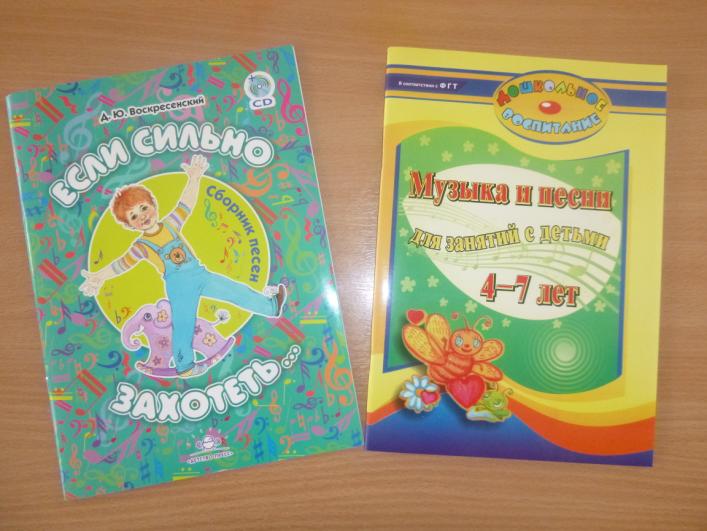 Музей народных музыкальных инструментов
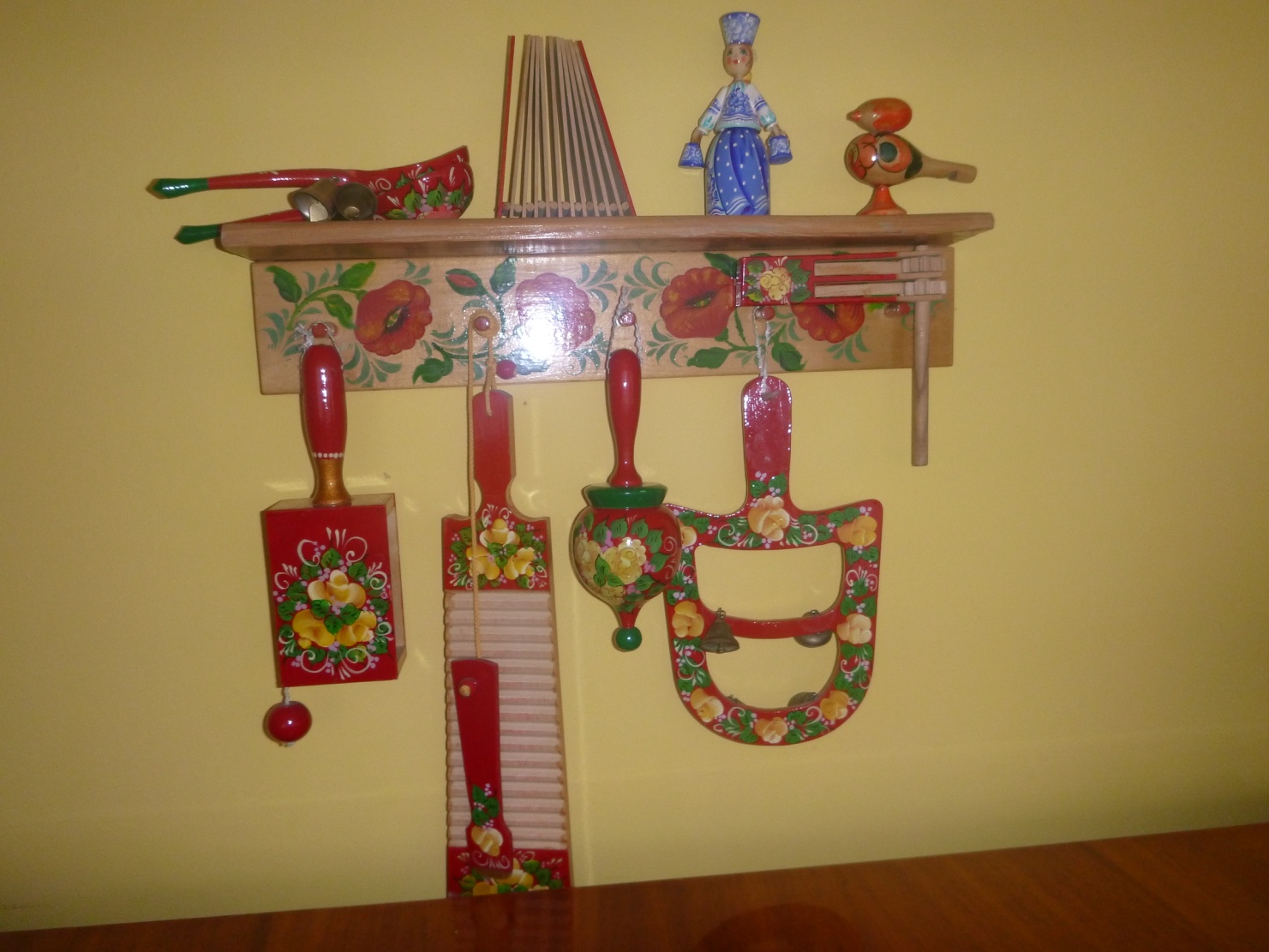 Работа с семьями
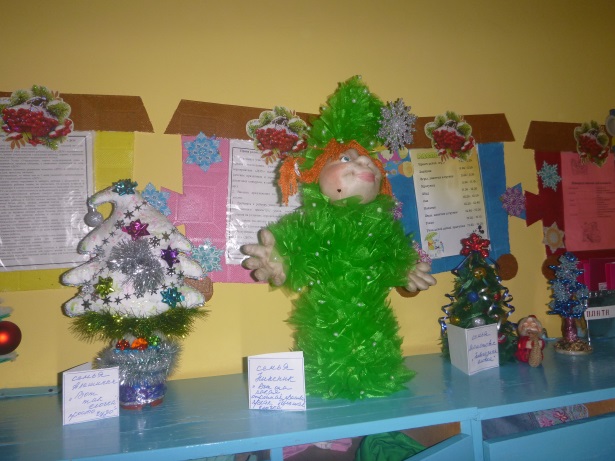 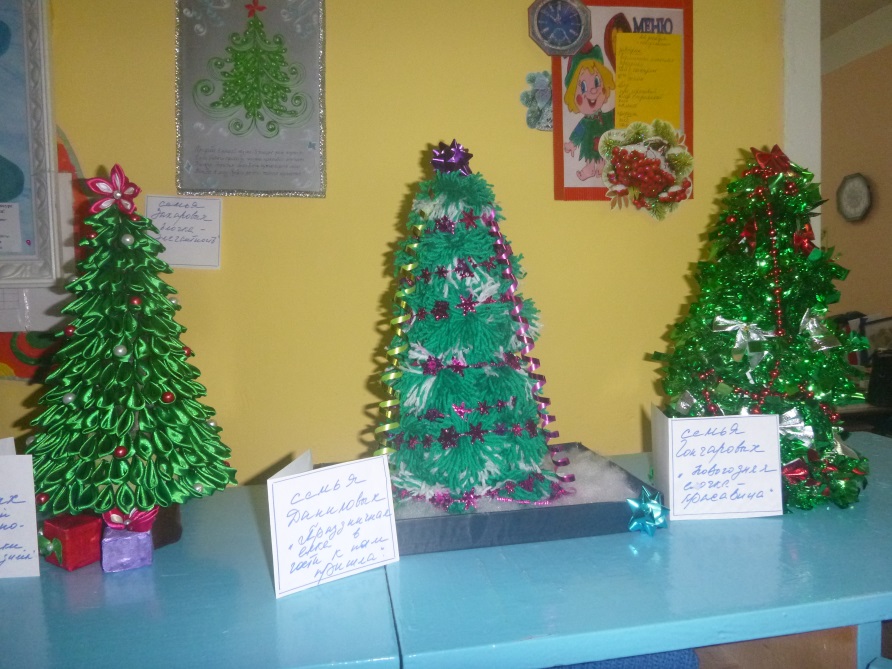 Работа с семьями
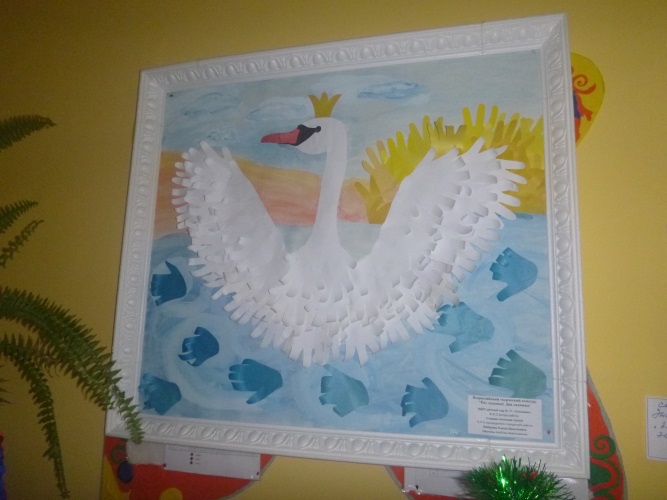 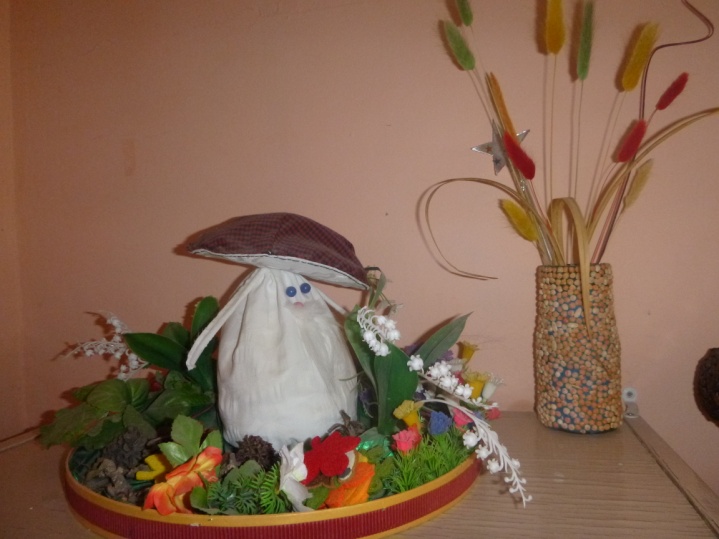 Работа с семьями
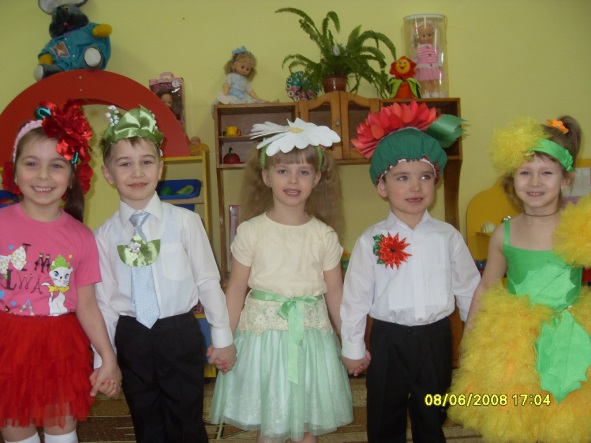 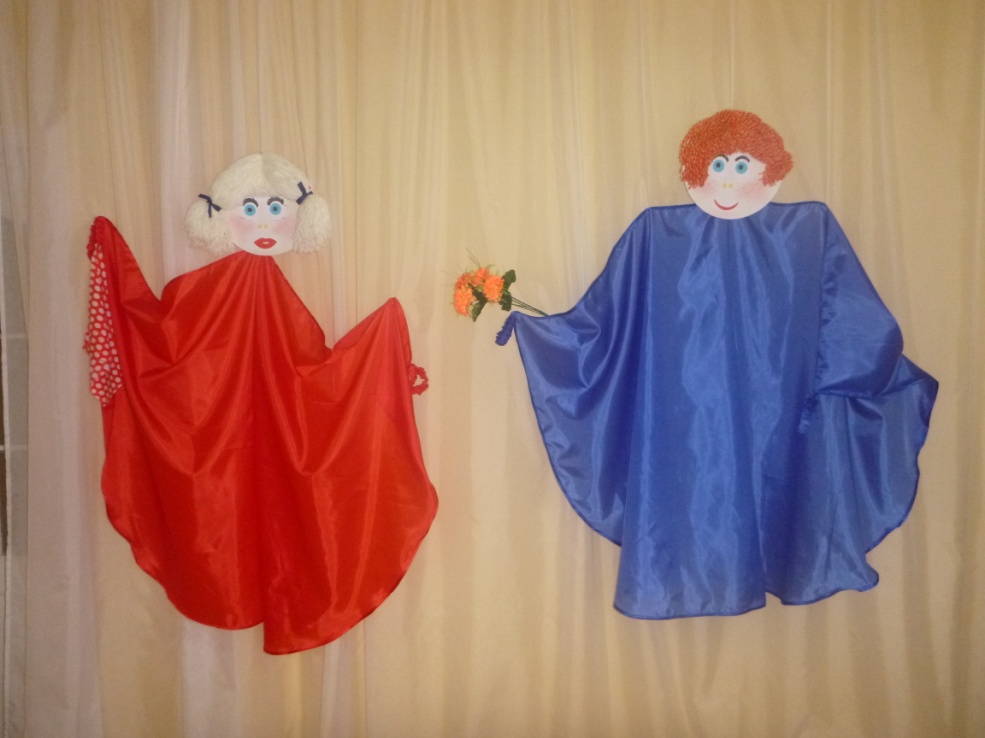